Conairí
Dara Bliain
Aonad 3: Ar an gcás
[Speaker Notes: Attention teachers:

The Pathways units aim to encourage students from diverse backgrounds to think about their career choices, the career decision making process and particularly to consider teaching as a desirable career.   

These units are an initiative of the Path Project, which is funded by the Higher Education Authority (HEA), and based in the Institute of Education, Dublin City University (DCU). 

There are 3 units for 2nd Year students, each approximately 2 hours duration: 
Unit 1: Types of smart
Unit 2: Educator toolkit
Unit 3: On the case

Some important points about how the Pathways units work:
The slides are classroom ready.   
The teacher notes, with step-by-step guidance for the specific activity on each slide, can be accessed in the associated pdf.
It is important to show slides in presentation mode (unless prompted to do otherwise in the teacher notes), as some activities depend on animation. Where there is animation on a slide, this is indicated in the teacher notes.  
When the text in the teacher notes is in italics, it is meant to be paraphrased or used without adaptation by the teacher in speaking with students; when the text is not italicised, it is meant for the teacher only.
There is very little preparation of materials required. Occasionally, and depending on your students, you might decide to photocopy worksheet slides in advance of class. In activities where preparation is required, you will be prompted on Slide 2 and in the teacher notes. 

Thank you for engaging with the Pathways units!]
Fad: Thart ar 2 uair a chloig
Aonad 3: Ar an gcás
Cuspóirí foghlama molta

Táimid ag foghlaim conas...
na dúshláin a bhaineann le saol na scoile a phlé agus na tacaíochtaí atá ar fáil sa scoil a aithint
na daoine aonair/grúpaí éagsúla atá i bpobal scoile a aithint
smaoinigh ar na fáthanna a bhfuil an scoil tábhachtach agus iad seo a rangú in ord tábhachta
machnamh a dhéanamh maidir leis an méid a d'fhoghlaimíomar inár 3 n-aonad Conairí

xxx
Táscairí Folláine
Feasach 
Nasctha
Athléimneach
Freagrach
Eochairscileanna
Léamh agus scríobh a bheith agat
Mé féin a bhainistiú
Ag fanacht ar fónamh
Faisnéis agus smaoineamh a bhainistiú
Ag obair le daoine eile
Cumarsáid
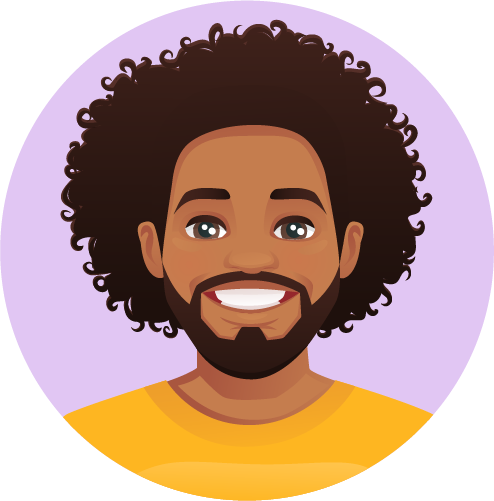 Aonad 3, Réamheolas
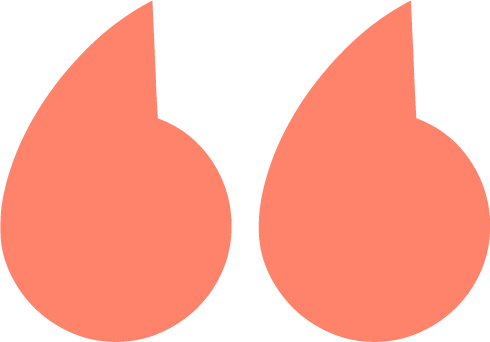 Haigh, Is mise Alex. 
Deas buaileadh leat! 
Tá mé anseo le hinsint duit go mbainimid úsáid as deilbhíní (na pictiúir bheaga thíos) san aonad seo. Cuideoidh siad sin leat an méid a bheidh á dhéanamh agat le linn na ngníomhaíochtaí éagsúla a thuiscint. 
Bain sult as (agus bí ag foghlaim)!
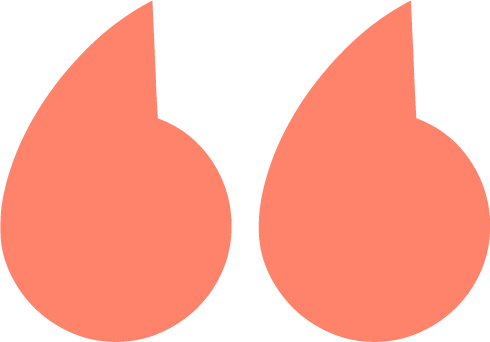 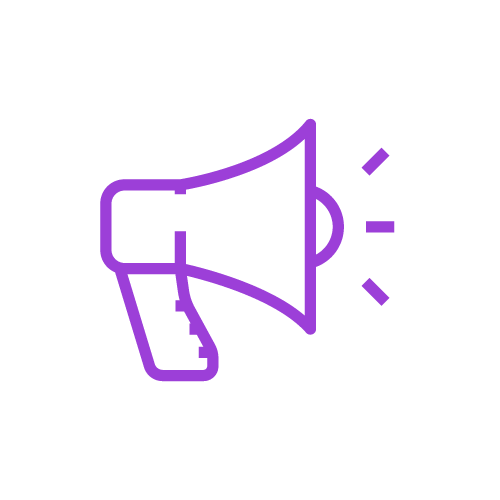 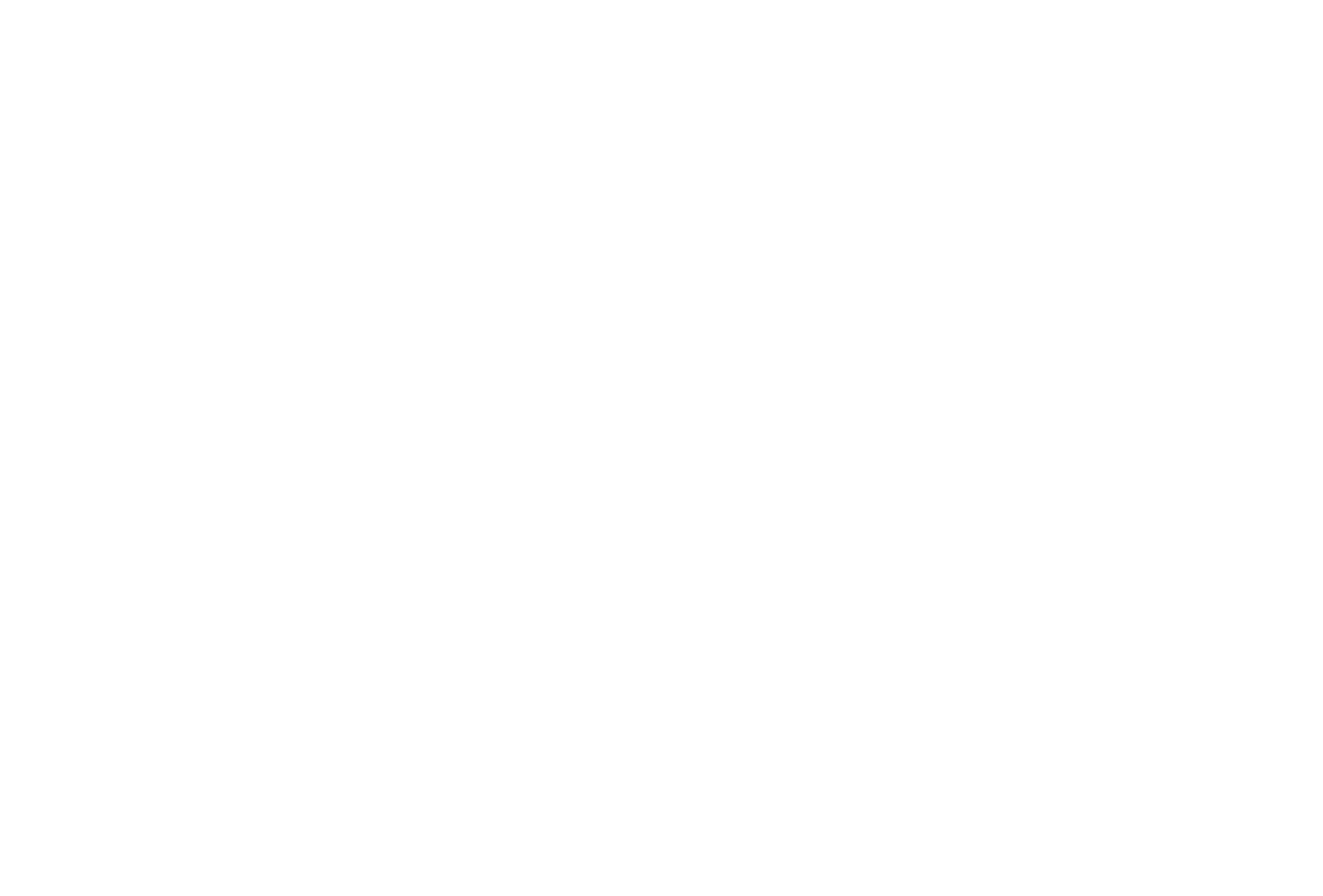 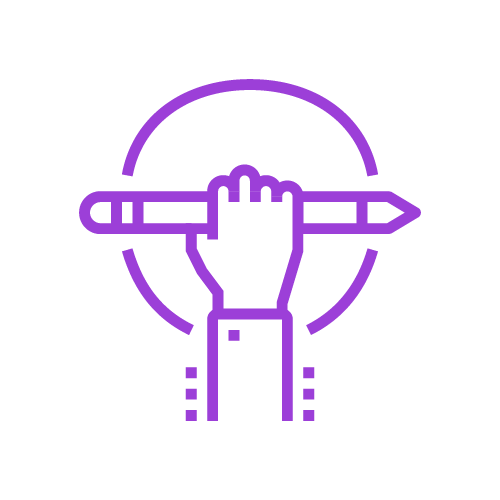 Plé ranga
Obair aonair
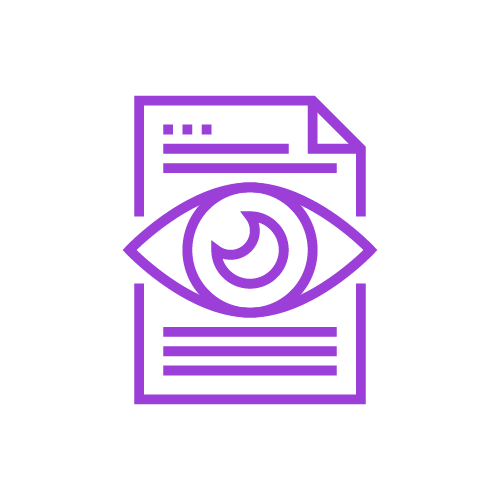 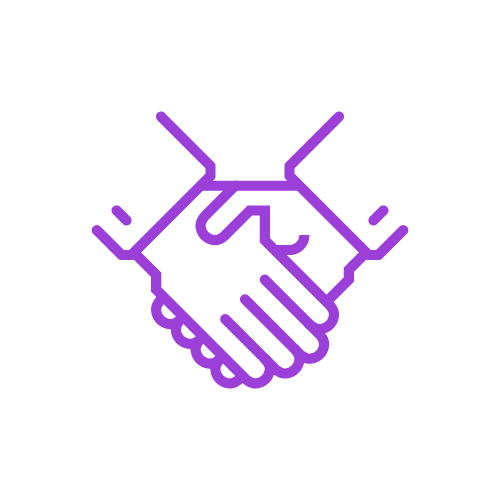 Léamh
Obair Beirte
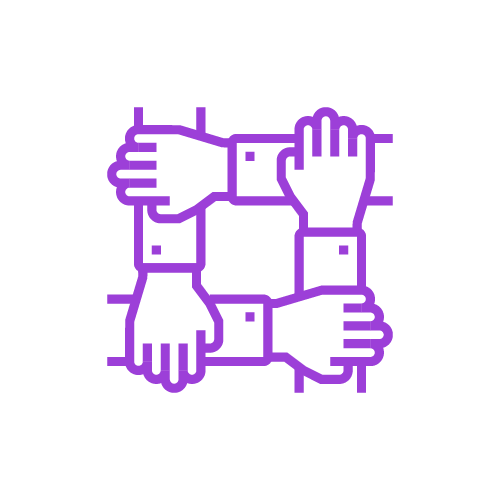 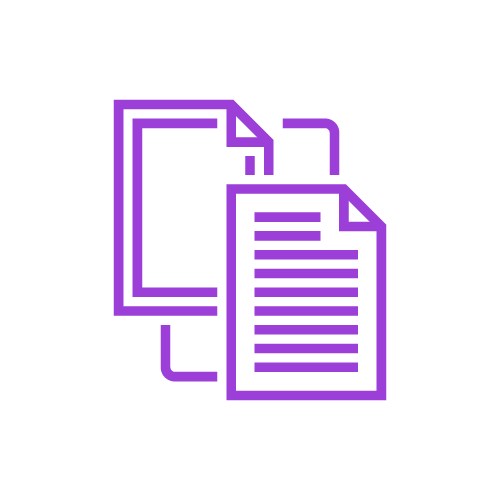 Gníomhaíocht le cois
Obair ghrúpa
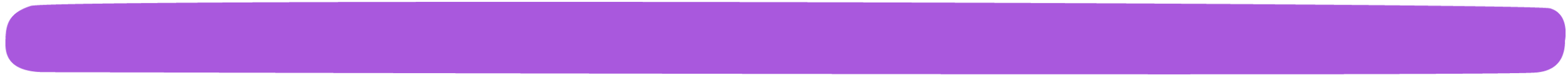 Aonad 3, Gníomhaíocht 1
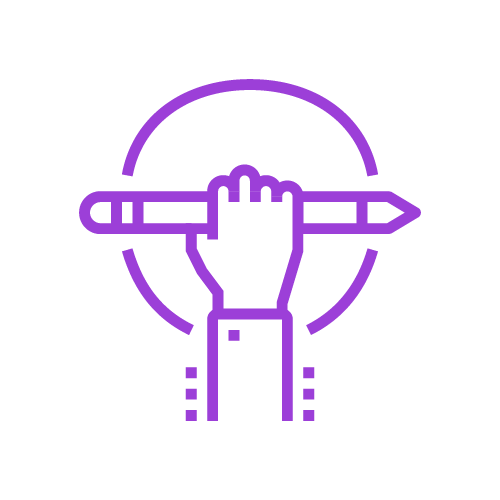 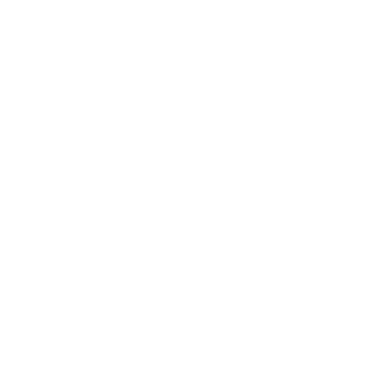 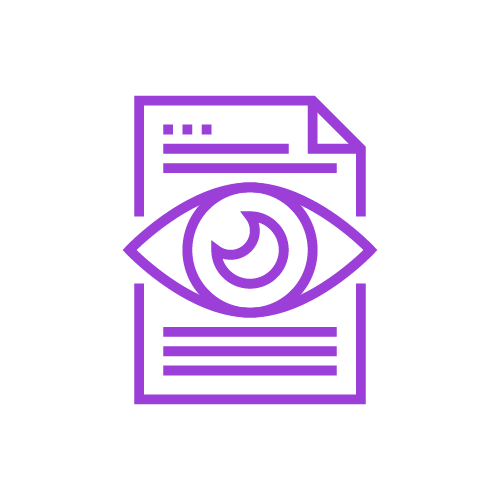 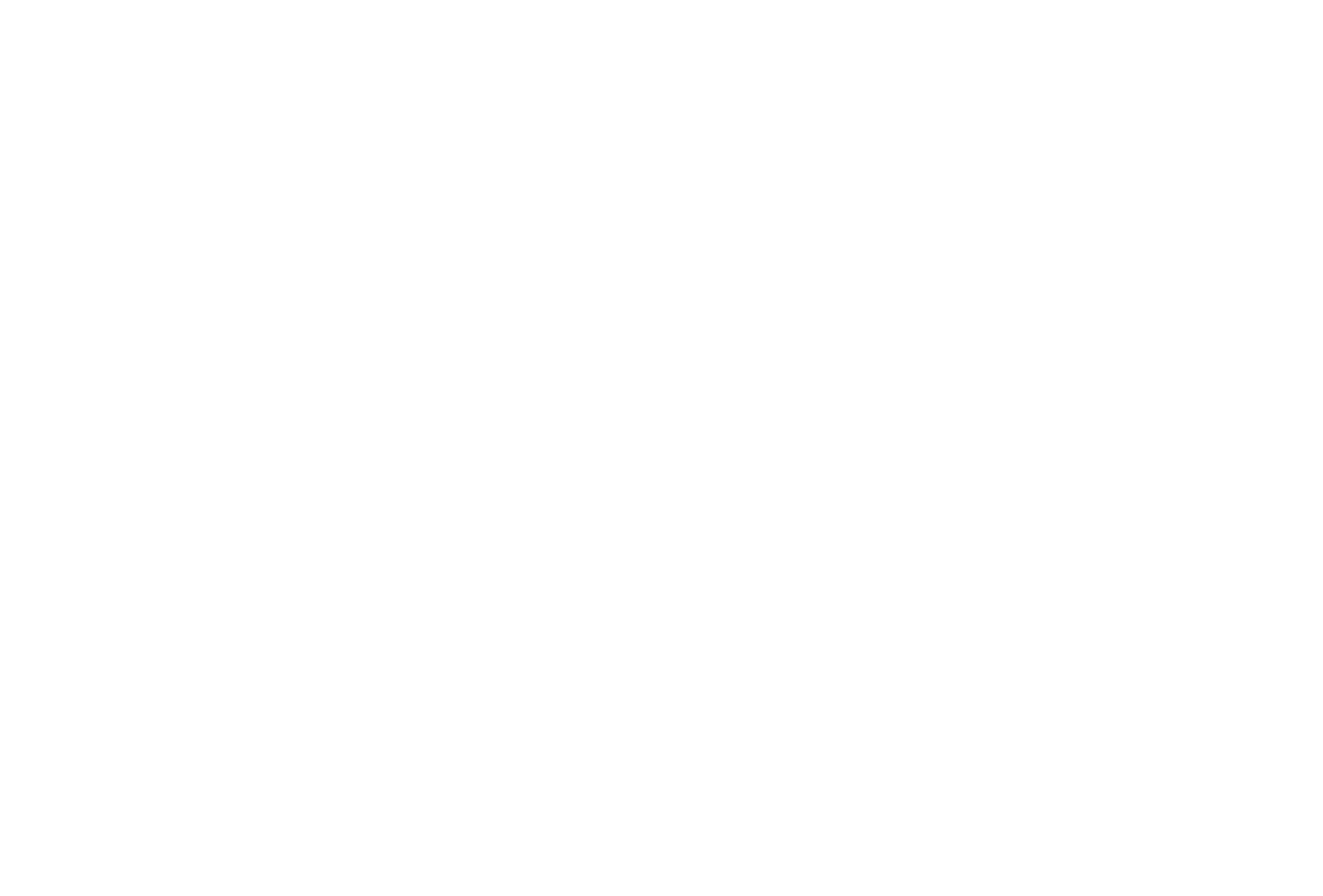 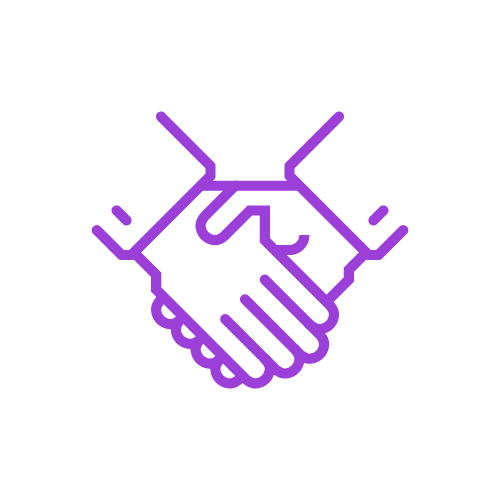 [Speaker Notes: Teacher notes

NB: Print sufficient copies of the case studies (Slides 5-9) in advance of class.

We’re going to look at case studies about different types of school experiences.

Give each student one case study.

As you read through your case study, underline or highlight any words or terms that you don’t understand. 

Divide the class into pairs – ideally each pair should have two different case studies. 

Try to help each other with any tricky words/terms in your case studies.

Depending on your class, you may need to explain some of the following:
transition (a period of change, for example, the move from primary to secondary school or from junior to senior cycle)
Transition Year (one-year stand-alone programme that forms the first year of a three-year senior cycle in many secondary schools, see: Transition Year | Curriculum Online)
repeat (a year in school or one or more examinations)
DEIS (Delivering Equality of Opportunity in Schools – A government initiative which tries to make sure that all students, in every school, have the same educational advantages, see: gov - DEIS Delivering Equality of Opportunity In Schools)
Junior Cert (a term used to describe the equivalent of the Junior Cycle or Junior Cycle Profile of Achievement from the late 1980s until 2022)
Intermediate Certificate (a term used to describe the Junior Cycle or Junior Cycle Profile of Achievement from the 1920s until the late 1980s)
points (Leaving Certificate results, called ‘points’ because of the 8-point grading scale)

NB: The next steps in Activity 1 are given in the teacher notes for Slide 10.]
Aonad 3, Gníomhaíocht 1
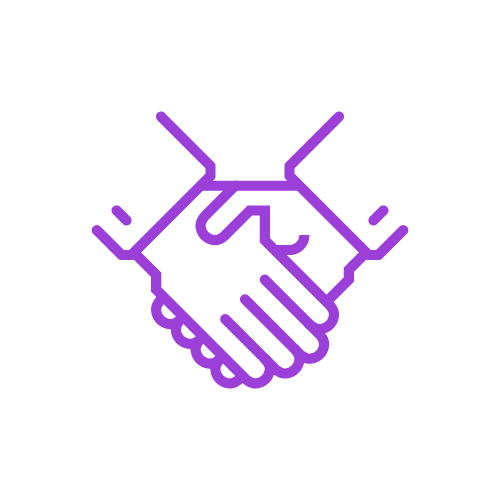 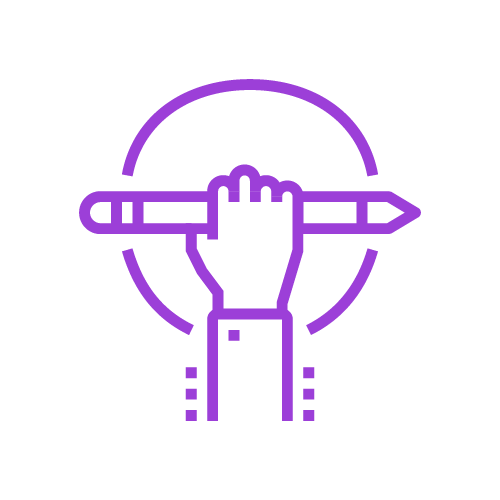 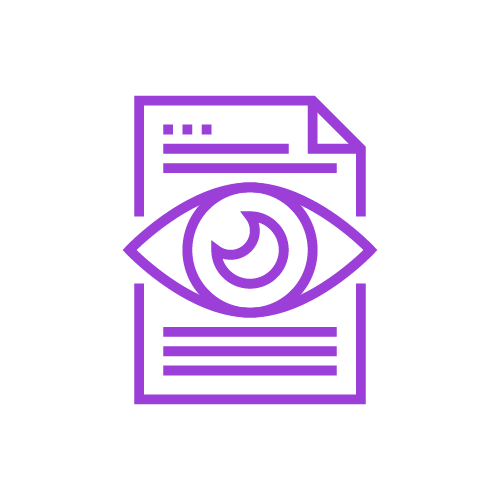 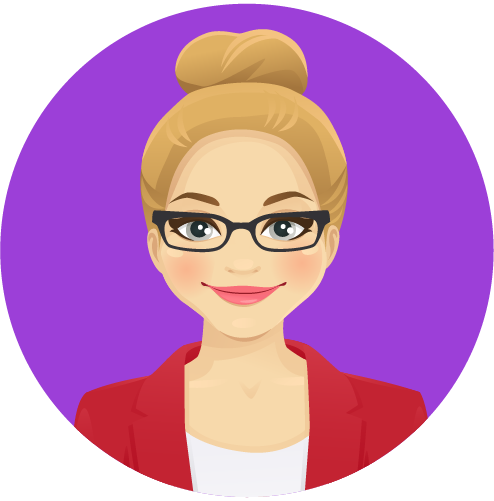 Lena
Bhí mo thaithí bunscoile go breá. Scoil chailíní a bhí ann. 
	Ansin d’fhreastail mé ar mheánscoil mheasctha. D’fhreastail mé ar scoil DEIS. Is dócha gur amanna dúshlánacha a bhí iontu. Ní raibh a lán de na daltaí sa ghrúpa ranga chomh spreagtha is a bhí mise. Bhí an tuairim agam i gcónaí go mb’fhéidir gur mhaith liom dul chuig an gcoláiste, agus is dócha gur phioc cuid de na daoine sa rang orm minic go leor. Ba mhinic dúshlánach é sin. 
Dá n-éireodh le duine éigin níos fearr ná mise i dtriail sa rang, déarfaidís, ‘Ó, d’éirigh liom níos fearr ná tusa, an té atá ag iarraidh dul go Coláiste na Tríonóide!’ Bhí sé i gcónaí, ‘Cé mhéad pointe a fuair tú?’ ‘Cé mhéad pointe a fuair tú? Ba rud é sin a theastaigh uaim a choinneáil liom féin. Bhí sé dúshlánach dul i gcoinne an ghráinne agus iarracht a dhéanamh a bheith an duine a bhí beagán difriúil.
Aonad 3, Gníomhaíocht 1
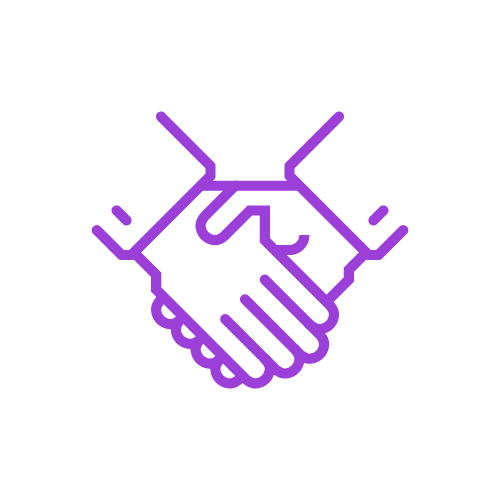 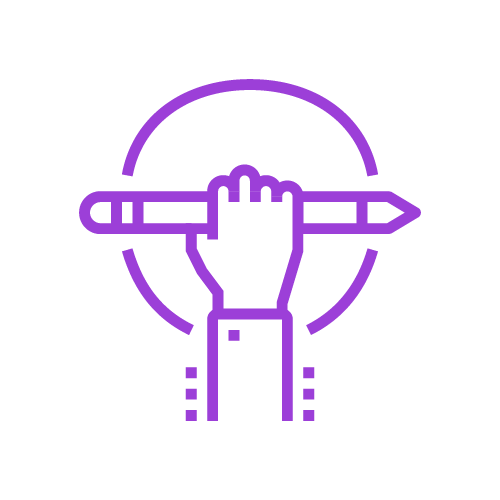 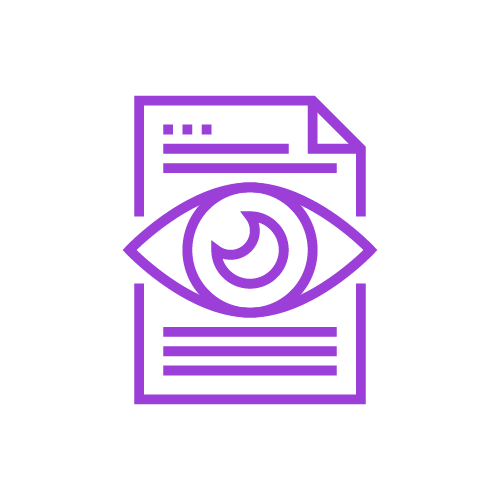 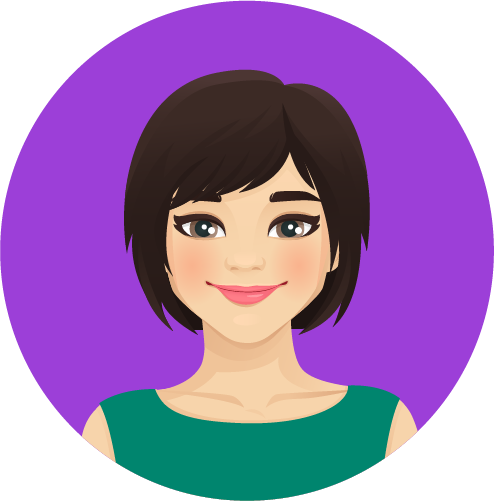 Éadaoin
Cailín gan bhuairt a bhí ionam sa bhunscoil. Bhí mé go maith ar scoil. Ní raibh aon fhadhb agam i 	ndáiríre. 
Ar mhachnamh dom, bhraith mé go raibh an t-aistriú go dtí an mheánscoil deacair go leor. Fuair m’athair bás nuair a bhí mé sa dara bliain agus bhí tionchar mór aige sin ar mo chaidreamh leis an scoil agus mé ag dul tríd an saol chomh maith leis an scoil. Ní raibh ach mé féin, mo mham agus mo dheartháir ó thús an dara bliain. Bhí mo mhamaí ar fheabhas ach is cinnte go raibh sé deacair. Bhí mo dheartháir níos óige beagán dúshlánach chomh maith agus mar sin bhí sé sin ag dul ar aghaidh chomh maith sa chúlra. 
Fuair mé tacaíocht nuair a tháinig mé ar ais ar scoil tar éis do m’athair bás a fháil. Is aisteach an rud é go raibh go leor againn sa bhliainghrúpa céanna a chaill tuismitheoir…thart ar cheathrar againn. Chuir an múinteoir reiligiúin grúpa tacaíochta le chéile. Bhí go leor tacaíochta ann. Ní dóigh liom gur cheap mé gur tacaíocht a bhí ann ag an am. Cheap mé go raibh sé beagán aisteach! 
Shocraigh mé isteach i mo bhuille – shocraigh mé isteach san idirbhliain.  Ach ansin bhí mí-ádh orm sa chúigiú bliain sa mhéid is gur tháinig fiabhras faireoige orm agus gur chaill mé go leor scoile. Bhíodh tuirse orm agus rudaí mar sin. Bhí mé ar gcúl le mo chuid oibre don chuid is mó den séú bliain. Bhí sé crua ach bhí a fhios agam nach raibh mé ag iarraidh an bhliain a dhéanamh arís. Pé rud a fuair mé, fuair mé é. Ní raibh mé ag iarraidh a bheith ann níos faide ná mar a bhí orm.
[Speaker Notes: Teacher notes]
Aonad 3, Gníomhaíocht 1
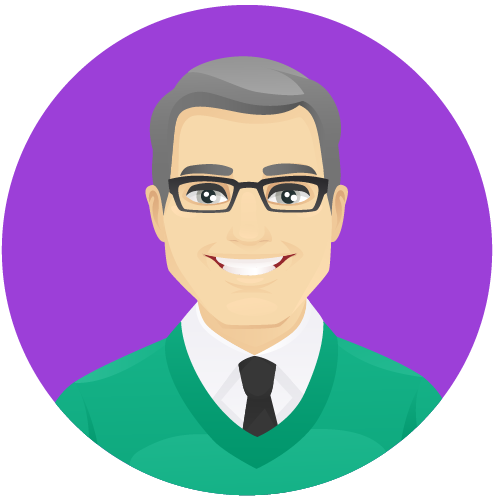 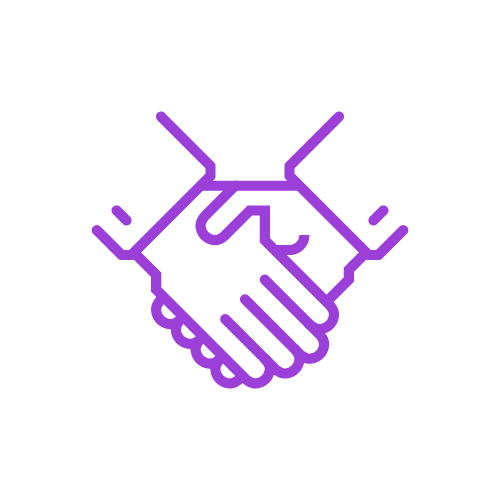 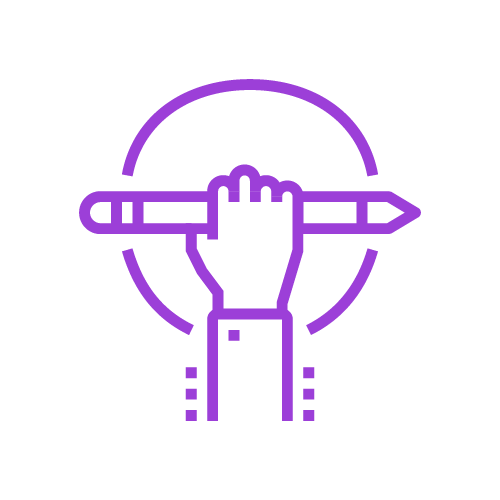 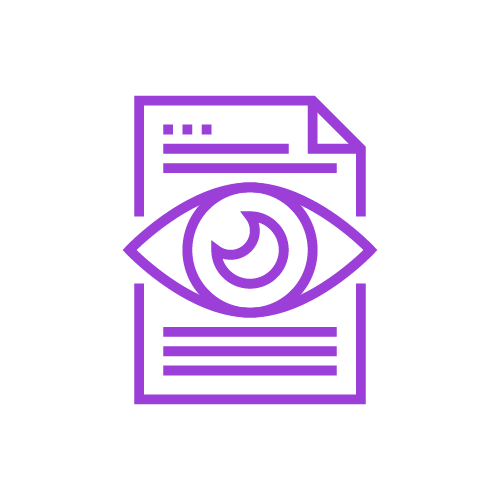 Dáithí
Níor thaitin scoil liom riamh. Ní hé nach raibh mé in ann don obair. Ach, ní raibh an spéis agam. 
	Ní raibh an bhunscoil ródhona – ach d’éirigh liom sa deireadh. Bhí an chéad bhliain sa mheánscoil ceart go leor ach bhí mé beagán bréan de sa dara bliain. Is ó chúlra feirmeoireachta mé agus mar sin ní raibh sé ródheacair a chur ina luí orm rud éigin seachas obair scoile a dhéanamh. Teilifís – bhí na cláir mhaithe ar fad ar siúl agus ba ghnách liom a bheith ag moilleadóireacht leis an obair scoile agus ag cur siar é agus gan é a dhéanamh. Sa tríú bliain, chaill mé suim go hiomlán. Bhris mé mo chos i mí Feabhra na bliana sin. D’fhéadfainn a bheith imithe ar ais ar scoil leis na maidí croise ach níor bhac mé leis go dtí thart ar mhí Aibreáin. Ní dhearna mé aon obair chun breith suas nó aon rud. Ní dhearna mé go maith sa Teastas Idirmheánach mar a thugadh ar an [Teastas Sóisearach] an uair sin.
Ba é sin mo thaithí ar scoil. Ní raibh aon suim agam. Ní fhéadfá aon rud a rá a chuirfeadh suim agam ann. Ní raibh uaim ach an scoil a fhágáil, post a fháil agus airgead a thuilleamh. Ní raibh baint aige leis an scoil ná leis na múinteoirí, mise a bhí ann. Ní raibh mé ar fheabhas le mata ach ní raibh na hábhair eile ródheacair, ní raibh aon suim agam áfach. 
Ní raibh mé in ann aon rud a fheiceáil seachas airgead a thuilleamh. Bhí a fhios agam go bhféadfainn post a fháil. Níor smaoinigh mé ar oideachas mar chonair dom chun airgead a thuilleamh. Bhí a fhios agam go bhféadfainn dul ar an láithreán tógála agus airgead a thuilleamh. Chaith mé seal ar an láithreán tógála an samhradh roimhe sin. Is deacair ceann críonna a chur ar cholainn óg.
[Speaker Notes: Teacher notes]
Aonad 3, Gníomhaíocht 1
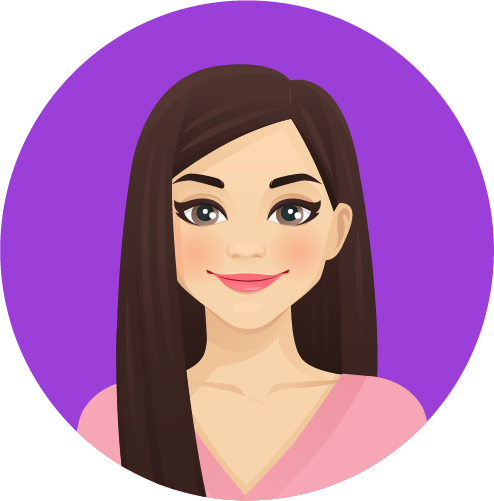 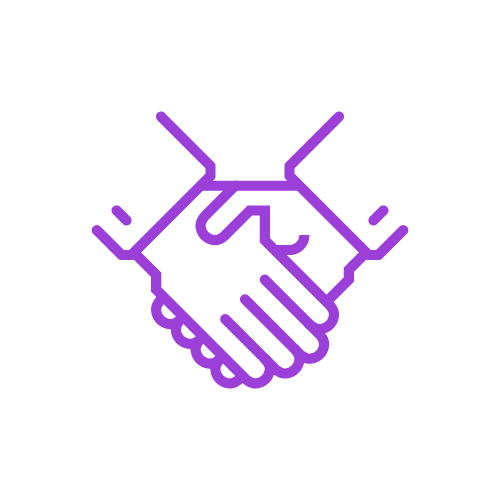 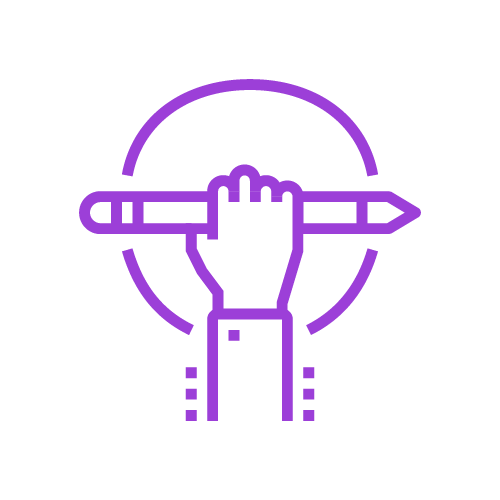 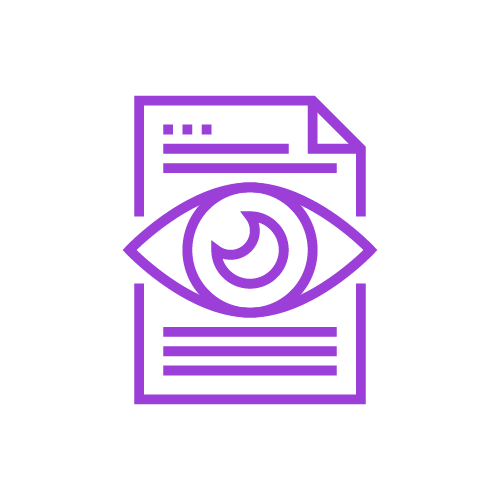 Áine
Nuair a thosaigh mé ar an meánscoil, thaitin scoil go mór liom. Bhí mé an-dáiríre faoi mo chuid oibre agus 	gach rud. Bhí gach rud go hiontach ar fad. Bhí ag éirí go han-mhaith liom ar scoil. Rinne mé an-mhaith sa Teastas Sóisearach. 
Ansin ag smaoineamh siar, is dócha go raibh sé thart ar an gceathrú bliain sílim, nuair a thosaigh rudaí ag dul i laghad dom. Bhí na gnáthrudaí bainteach le déagóirí agus rudaí eile ag dul ar aghaidh. Mothaím gur thug mé tús áite do rudaí eile thar m’obair scoile san Idirbhliain. Ba léir go raibh mo thuismitheoirí an-bhuartha faoi ceard a bhí ag tarlú. 
I mo thuairim, b’fhéidir, agus mé ag breathnú siar, nach raibh ach na gnáthrudaí a théann déagóirí tríd i gceist ag an aois sin. Thosaigh mo ghráid ag sleamhnú go dona. Ní raibh an scoil chomh tábhachtach dom is a bhí tráth. Bhínn an-staidéarach agus chaithinn mo chuid ama ag staidéar le haghaidh mo Theastas Sóisearach agus ansin go tobann tharla an t-athrú ollmhór seo. Mar sin, cheap mo Mhamaí agus mo Dhaid gur smaoineamh maith é mé a chur chuig [scoil eile] don chúigiú agus don séú bliain. Bhí mo dheirfiúr níos sine ann agus d’éirigh go han-mhaith léi. Ach níor oibrigh sé amach chomh maith sin dom. 
Ba mise an duine ab óige i mo bhliain. Sílim go raibh mé 16 agus bhí mé sách neamhaibí agus chaith an scoil áirithe sin leat mar dhuine fásta. Bhí sé cosúil le coláiste, bhí léachtaí beagnach agus ní dóigh liom go raibh mé réidh chuige sin. Ní raibh mé aibí go leor i ndáiríre. Mar sin, níor éirigh go maith liom agus níor dhearna mé go maith ar chor ar bith san Ardteist sa deireadh. Má d’fhéach tú ar na gráid a bhí faighte agam [sa tSraith Shóisearach] agus ansin ar mo Ardteist, ba gheall le leanbh difriúil é.
[Speaker Notes: Teacher notes]
Aonad 3, Gníomhaíocht 1
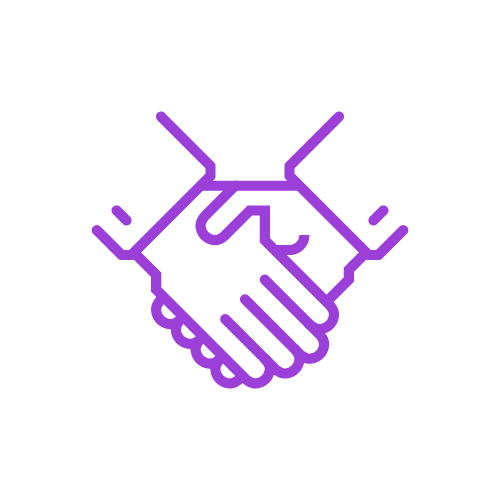 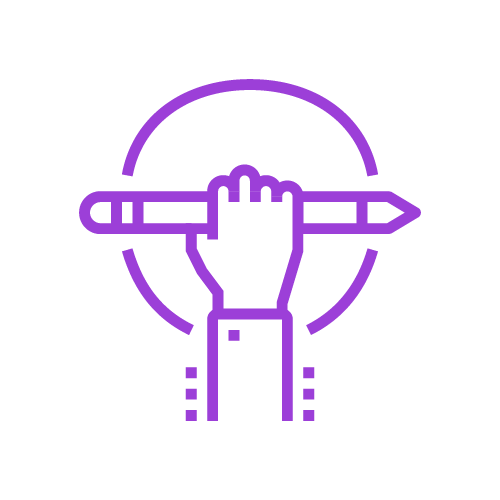 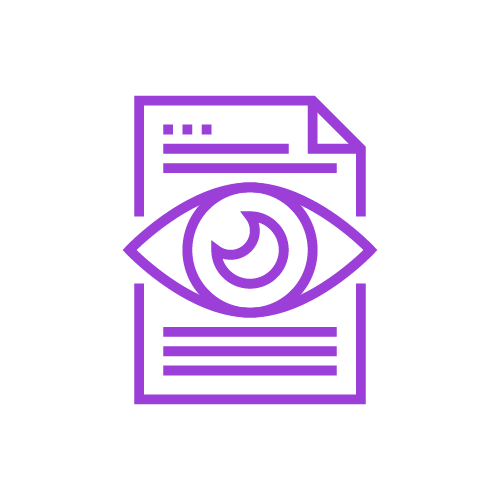 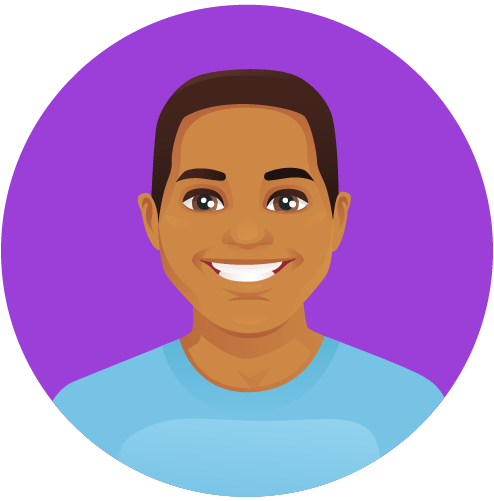 Nasir
Nuair a chuaigh mé isteach sa mheánscoil ar dtús bhí mé an-chúthail. Is dócha go raibh easpa scileanna 	sóisialta agam, is dócha nár mhothaigh mé go hiomlán compordach sa timpeallacht sin. Níor thaitin an malartú agus athrú na ranganna liom. Níor thaitin sé liom go raibh orm aithne a chur ar go leor múinteoirí nua. Ní raibh mé ag iarraidh aithne a chur ar go leor daoine nua, tá a fhios agat, daoine ó go leor bunscoileanna éagsúla. Bhí sé an-deacair dom. Dhéanainn an obair bhaile. Is dócha nár thuig múinteoirí go raibh mé sa seomra leath den am. Sa chéad chuid de mo thaithí meánscoile, ghlac mé páirt nuair a bhí orm páirt a ghlacadh ach b’in é.  
Nuair a bhain mé an ceathrú bliain amach agus beagán níos mó saoirse agam, ghlac mé páirt iomlán i ngníomhaíochtaí ranga. D’aithin mé gur thosaigh mé ag dul i feabhais. Chuaigh mé ar go leor turais scoile, rinne mé cairdeas le go leor daltaí eile i mo bhliain agus chuir mé aithne níos fearr ar mhúinteoirí. Maidir le múinteoirí nach raibh aithne acu ormsa i ndáiríre...rinne mé caidreamh le roinnt acu. 
Bhí mé go huile is go hiomlán difriúil sa dara leath den mheánscoil. Caithfidh mé a rá gurbh iad na múinteoirí, an príomhoide, an leas-phríomhoide agus mo chomhghleacaithe ba chúis leis, chuir siad go mór leis sin. Bhí na múinteoirí an-dearfach i gcónaí. Bhíodar ina crann taca agam. Chuidigh siad liom ar go leor dóigheanna.  Tá a fhios agat go mbíonn múinteoirí ann a bhfuil tú in ann dul chucu má tá tú ag mothú an-suaite, mura raibh rudaí ag dul i gceart i do shaol.  Beidh siad thar a bheith sásta éisteacht leat agus misneach de chineál éigin agus focail spreagúla a thabhairt duit chun cuidiú leat. Faraor, ní bhfuair mé na pointí a bhí uaim, rud a bhí an-deacair dom a thuiscint.
[Speaker Notes: Teacher notes]
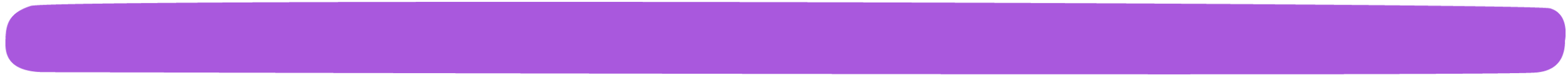 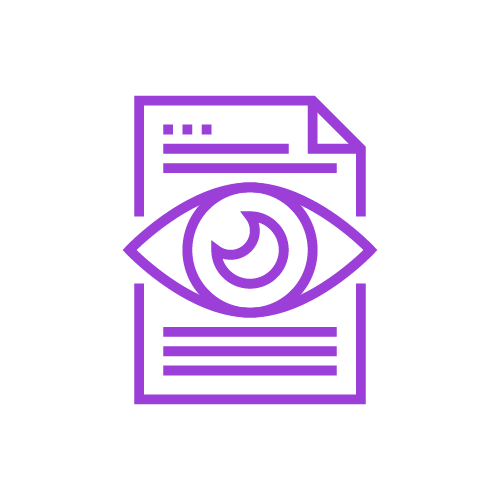 Aonad 3, Gníomhaíocht 1
Dúshláin
Tacaíochtaí
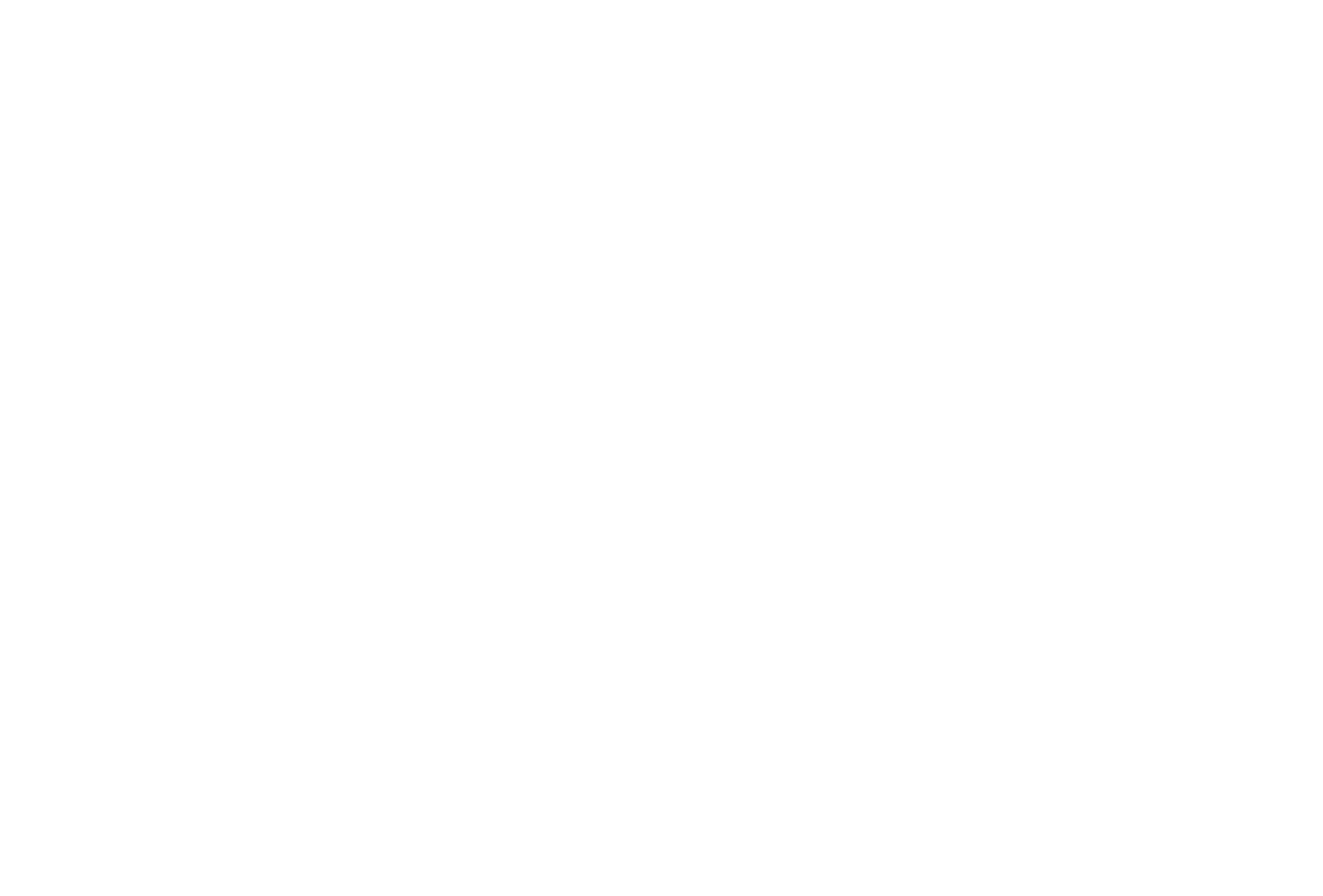 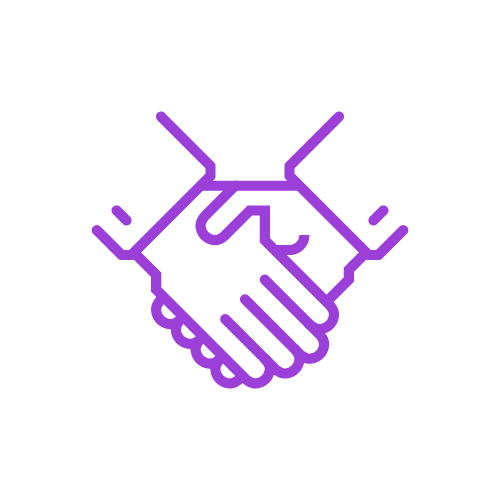 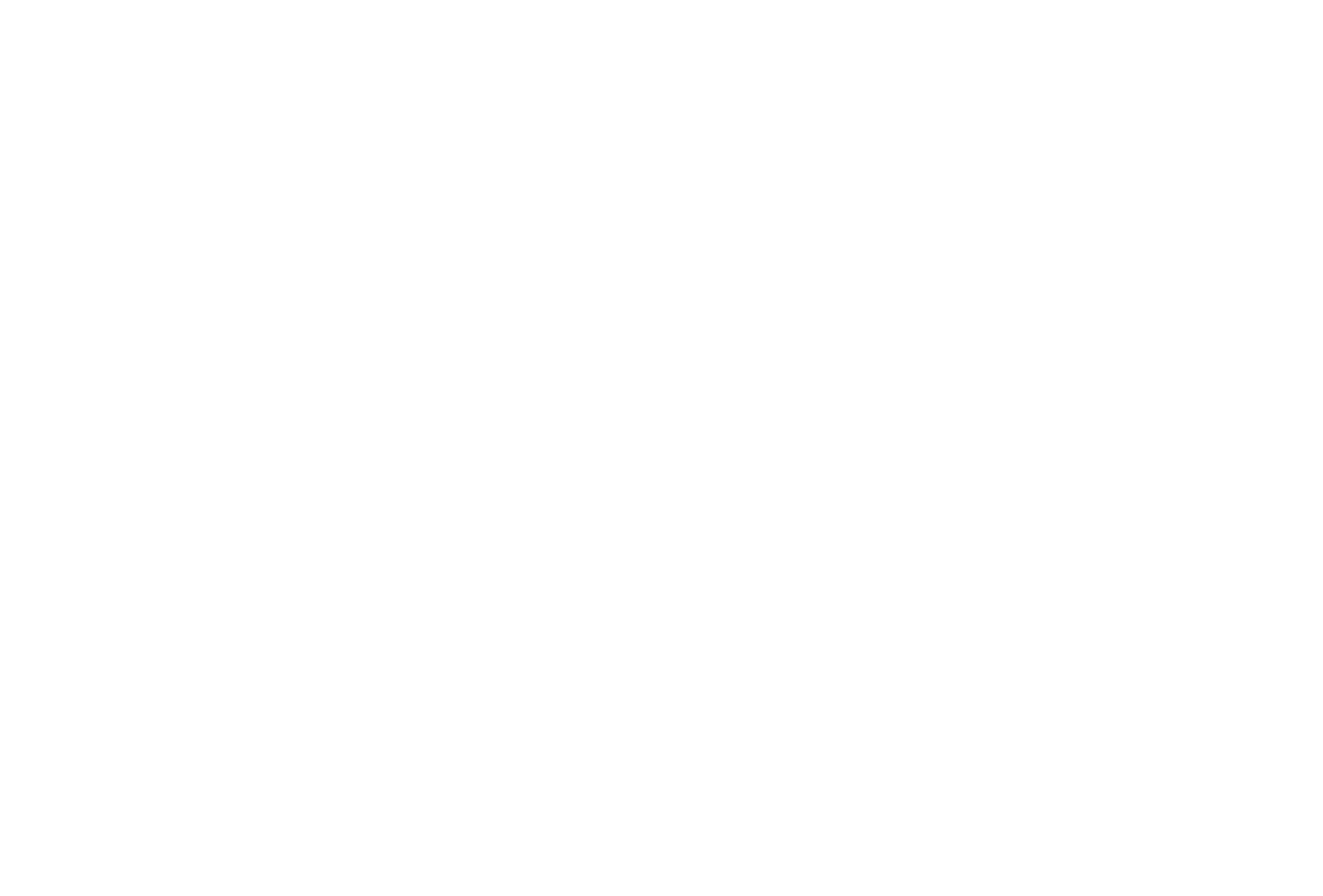 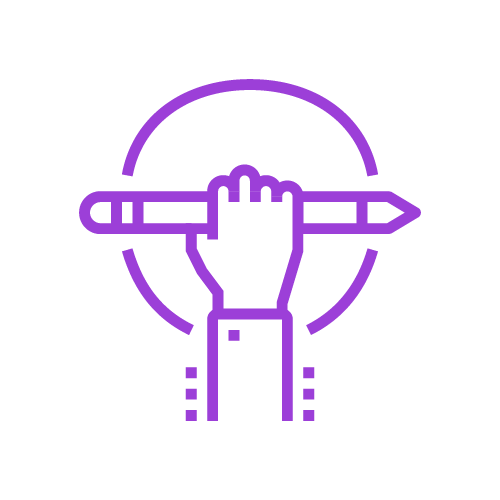 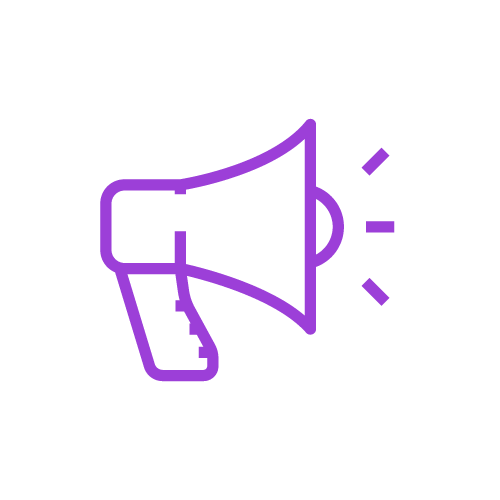 [Speaker Notes: Teacher notes

Invite each pair to copy the Venn Diagram on the slide. 

With your partner, read through your case studies. 

Identify the challenges and supports experienced by the people in your case studies. 

Summarise the challenges in the circle on the left of your Venn Diagram and the supports in the circle on the right. If you think something is both a challenge and a support, place this in the centre of your Venn Diagram, where the two circles overlap. 

Depending on your class, you might want to give them some initial prompts, as follows:
Challenges: transition, peers
Supports: parents
Overlap: teachers

Take a few minutes on your own to think about your own school experiences to date. What, if any, challenges have you encountered? Did you get support from someone in the school or outside of school? Are any of your experiences like those described in the case studies? 

NB: This may be a good opportunity to share your own experiences of school (those you are comfortable sharing). 

Talk to your partner about any school experiences that you are happy and comfortable to share. 

Add any new challenges and supports that come up in your conversation to your Venn Diagram.

Facilitate a selection of pairs to present their completed Venn Diagram. 

Facilitate a whole class discussion using the following prompt questions:
The people in your case studies all have something in common – what do you think this is? [Answer: They are all now teachers] 
Are you surprised that they are all teachers? Why/why not?]
Aonad 3, Gníomhaíocht 2
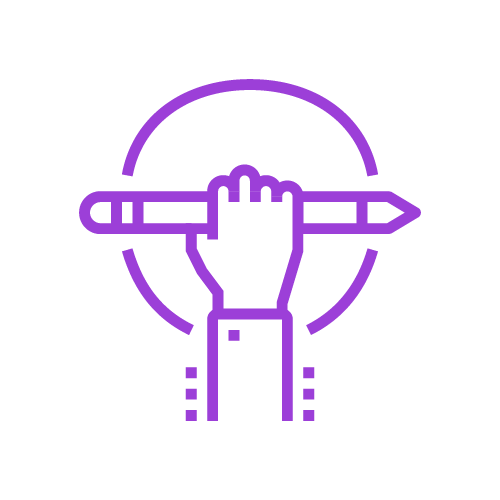 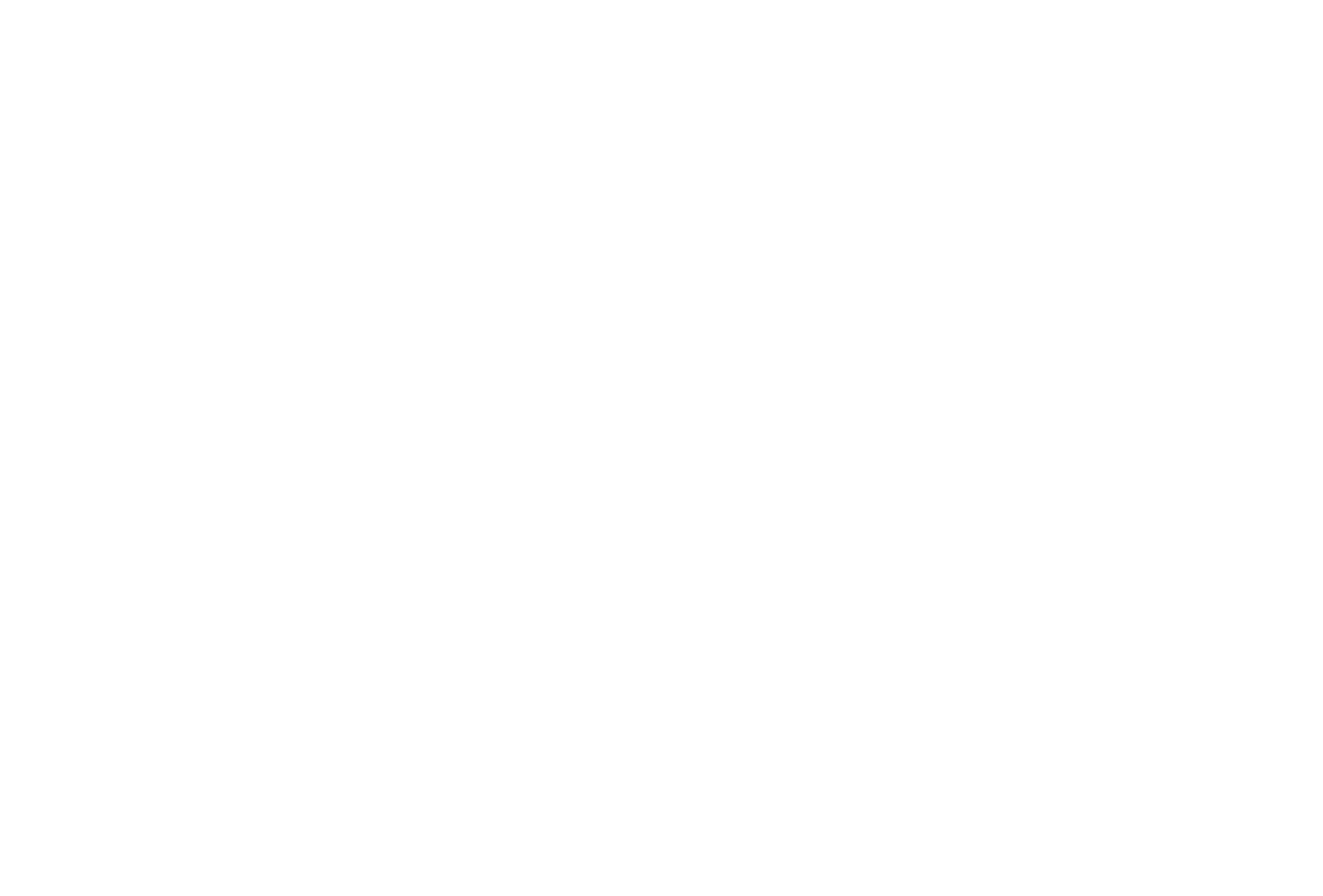 Leas-phríomhoide
Príomhoide
Scoláirí
Múinteoirí
Tuismitheoirí agus caomhnóirí
?
?
?
[Speaker Notes: Teacher notes (1 animation at * Click)

In the case studies (Activity 1), several groups were mentioned as belonging to a school community (and were seen mainly as supports for students). These included students, teachers, deputy principal(s), principals and parents/guardians.

What other individuals or groups belong to the school community? [Possible answers: year head, guidance counsellor, chaplain, secretary, student council, parent’s association, board of management] 

Each of the individuals/groups in the school community has a different role and set of responsibilities. Pick at least three of the individuals/groups in the school community and write 1-2 sentences about their role and responsibilities. If you need help, ask a friend(s). 

Take feedback from a selection of students, correcting or adding information where appropriate and highlighting where the roles and responsibilities of different individuals/groups involve others in the school community.

NB: This is a good opportunity to share how in your teaching role, you interact with others in the school community.

All jobs or careers involve dealing and interacting with a range of people, and teaching is no exception.]
Aonad 3, Gníomhaíocht 3:
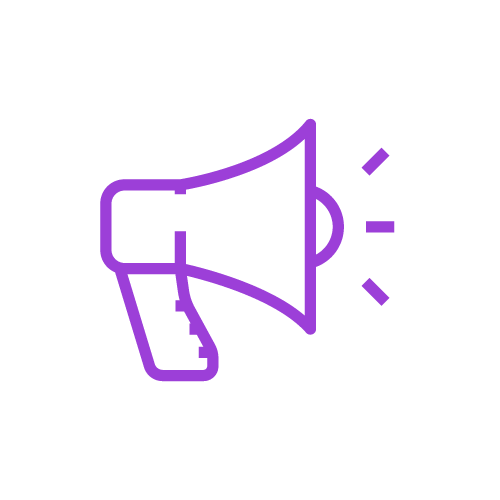 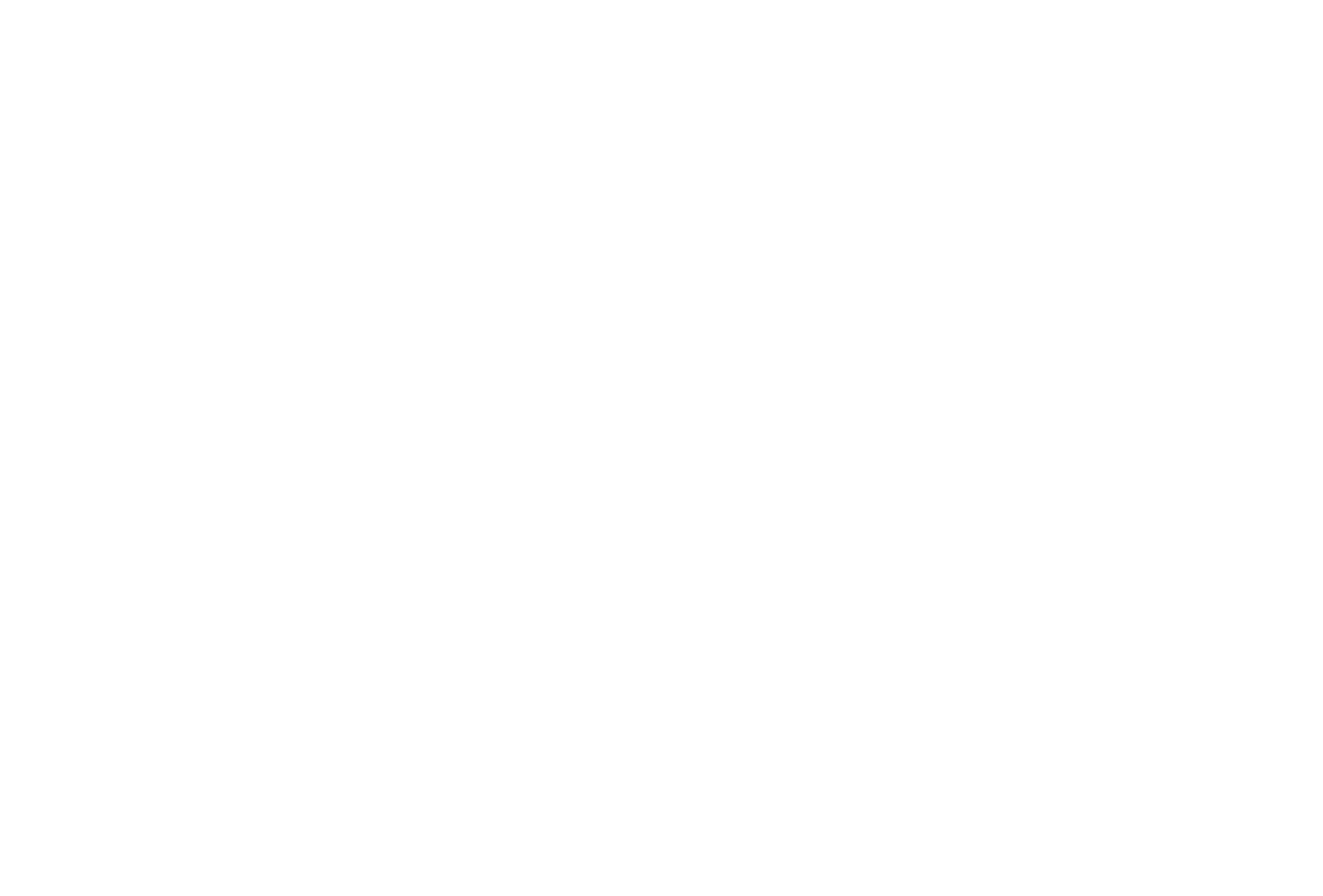 Is deacair ceann críonna a chur ar cholainn óg.
Níor smaoinigh mé ar oideachas mar chonair dom...

Dáithí - múinteoir
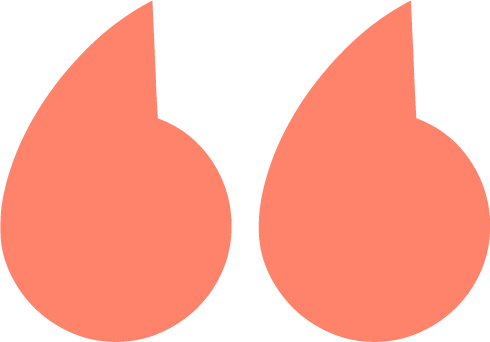 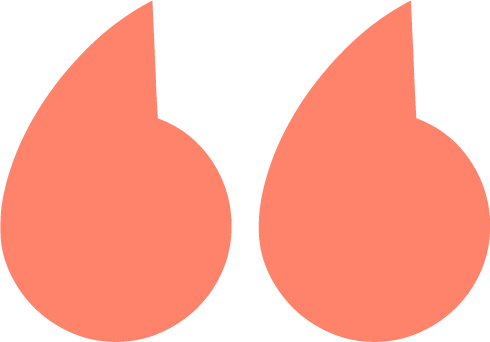 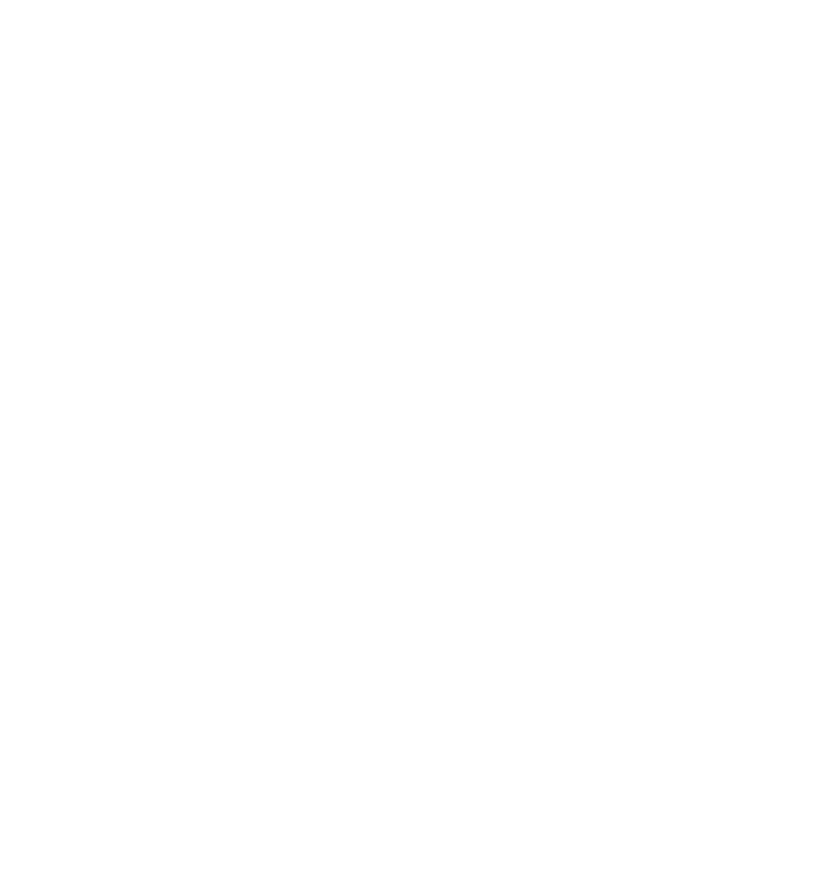 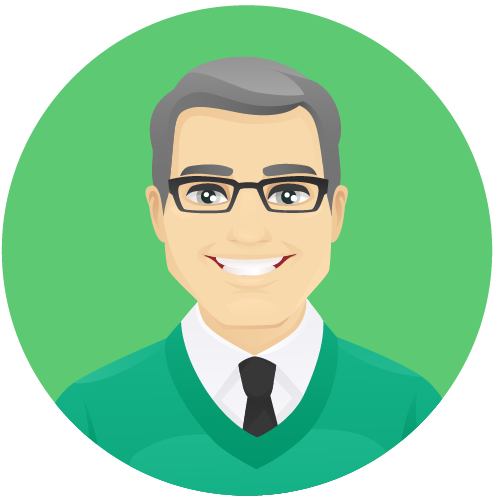 [Speaker Notes: Teacher notes (1 animation at * Click)

We met Dave in Activity 1. 

What do you think that Dave meant when he said ‘I didn’t see education as a path for me…’

* Click to show a second quote from Dave’s case study

Dave also said, ‘You can’t put an old head on young shoulders.’ What do you think this means? [Answer: as a young person Dave didn’t have the wisdom or maturity that came to him from experience and with age.]

Dave left school early. He trained as a plasterer and worked on building sites. In this role, he found he enjoyed training young apprentices. He always had a love of the Irish language and sent his own children to a Gaelscoil. When the school put on Irish classes for parents, Dave decided to give it a go. He later took Irish language classes with Conradh na Gaeilge (see: Conradh na Gaeilge (cnag.ie)), before deciding to do Junior Cycle Irish, then Leaving Certificate Irish, then a diploma and eventually a degree in Irish. Through it all, Dave juggled his job and his family commitments. Eventually he decided to change careers, got a job in a school and completed his Post-Graduate Masters (PME) in Education to qualify as teacher. 

Dave left school when he was 16 years-old and qualified as an Irish-language teacher when he was in his 50s, in between he trained other people, took lots of classes and studied. Education turned out to be a path for him after all.]
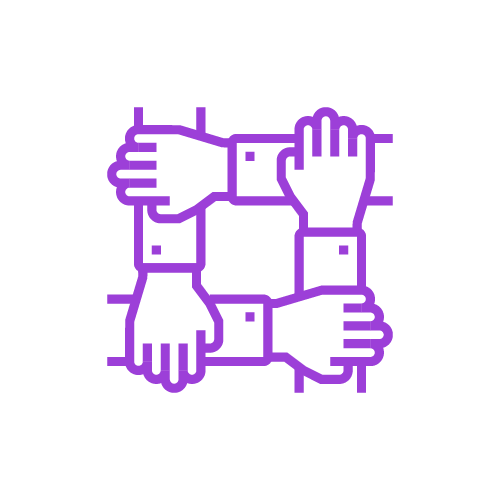 1
2
2
3
3
3
4
4
5
Aonad 3, Gníomhaíocht 3
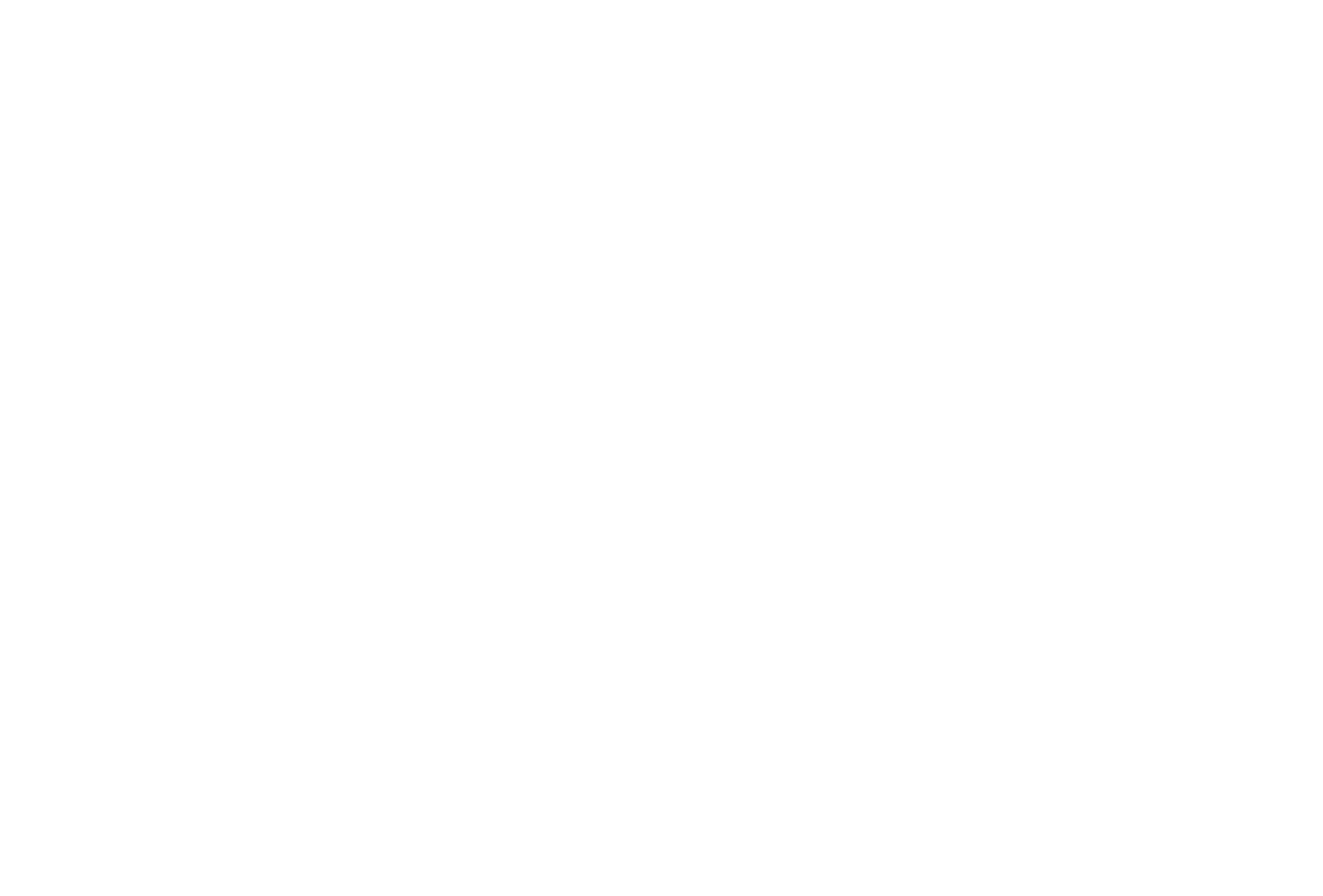 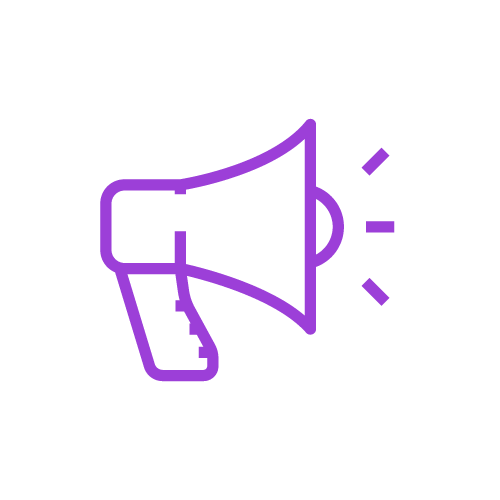 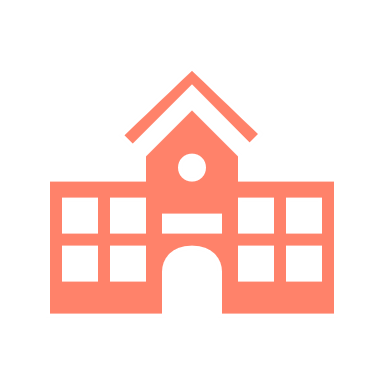 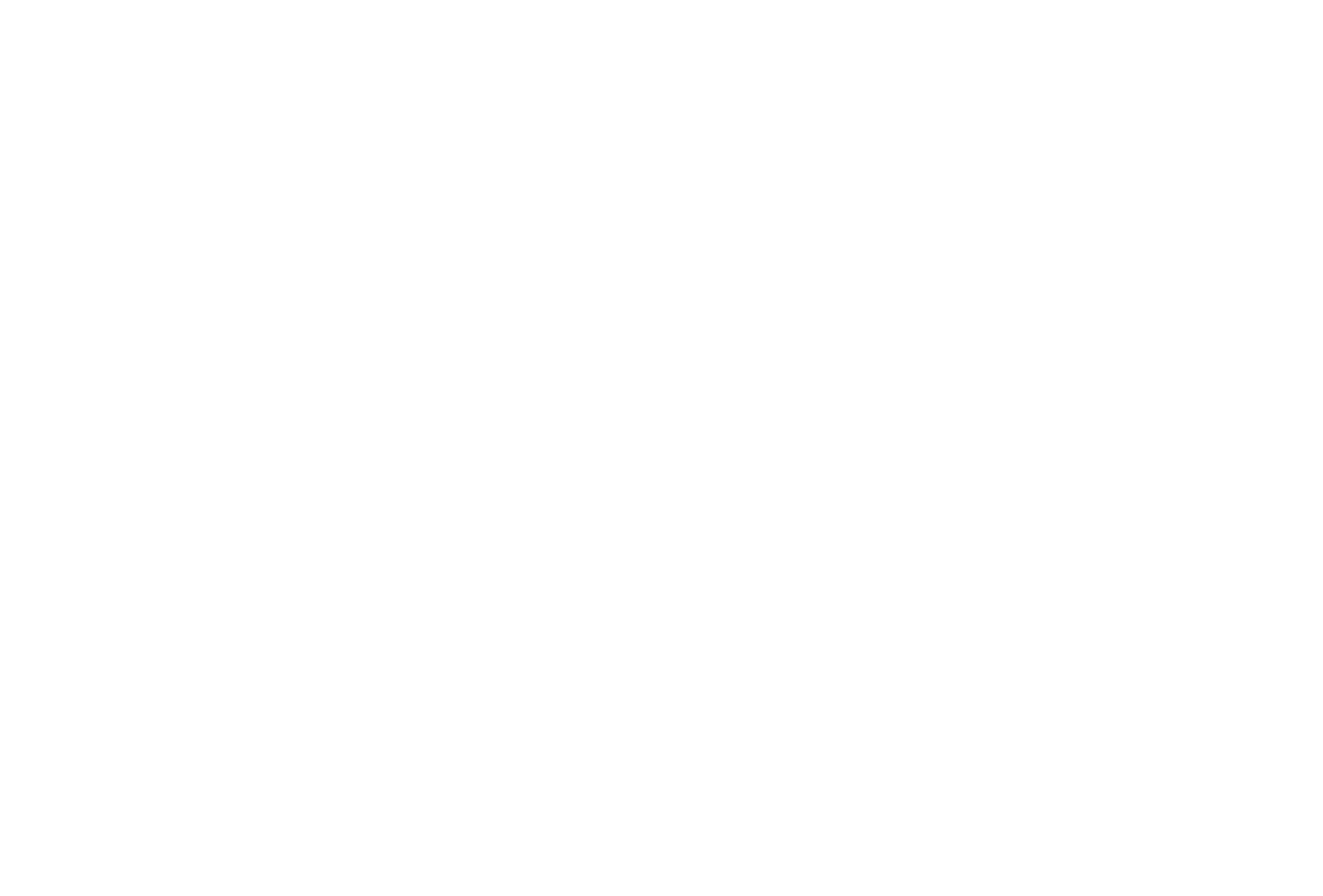 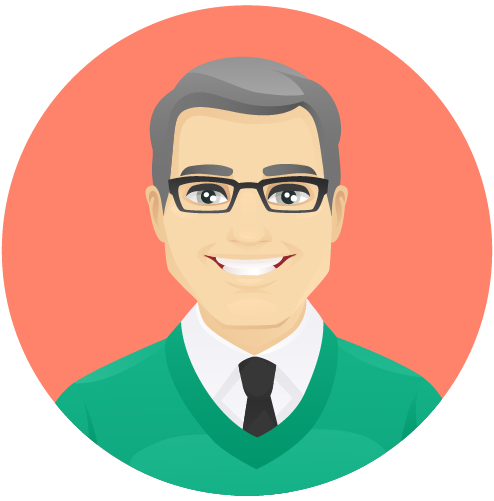 [Speaker Notes: Teacher notes (1 animation at * Click)

As a teacher, Dave gravitates towards the students who are struggling. He recognises that this is because of his own life experience. He knows that while school might not be the most important thing for these students, he wants them to be happy enough to stick it out so that he can support them to make the most of their education. Dave obviously believes that school matters. 

Divide the class into small groups.

In your group, discuss the reasons why going to school matters. 

Take feedback from each group, recording their answers on the board.

NB: This may be a good opportunity to share why you think that school matters, with examples from your own time as a student and as a teacher.

Organise a class vote to decide on the nine best reasons why school matters.

* Click to show a Diamond 9 template. 

Copy the Diamond 9 template from the slide (one copy per group).

Work together to rank the nine reasons why school matters in order of importance, where 1 is the most important and 5 is the least important.  

Facilitate each group to explain their completed Diamond 9 and any debate that arose during their group discussion. 

Facilitate a whole class discussion, using the following prompt questions:
What difficulties might a young person like yourselves face in life if they didn’t finish school?
How do these difficulties compare to the challenges associated with staying in school? 
Depending on your class, you might like to remind your students about the school-based challenges and supports identified in Activity 1 (Slide 10) and Activity 2 (Slide 11).]
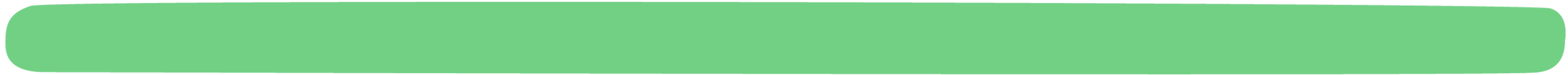 Aonad 3, Gníomhaíocht 4
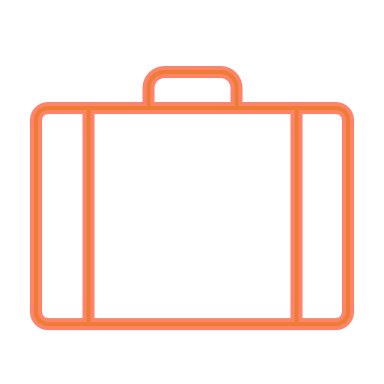 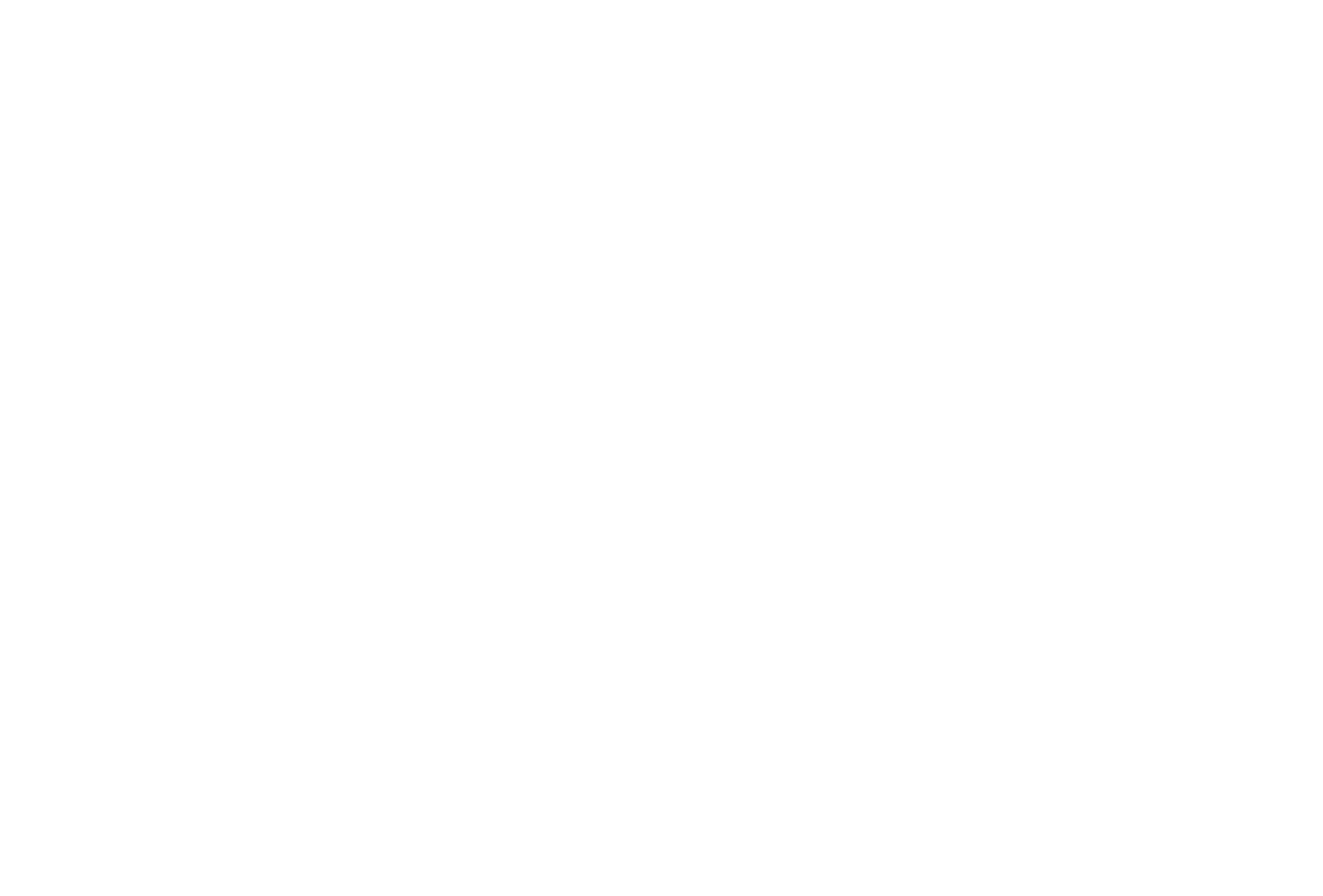 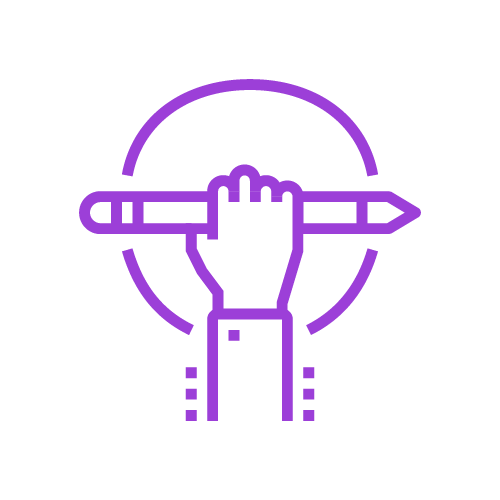 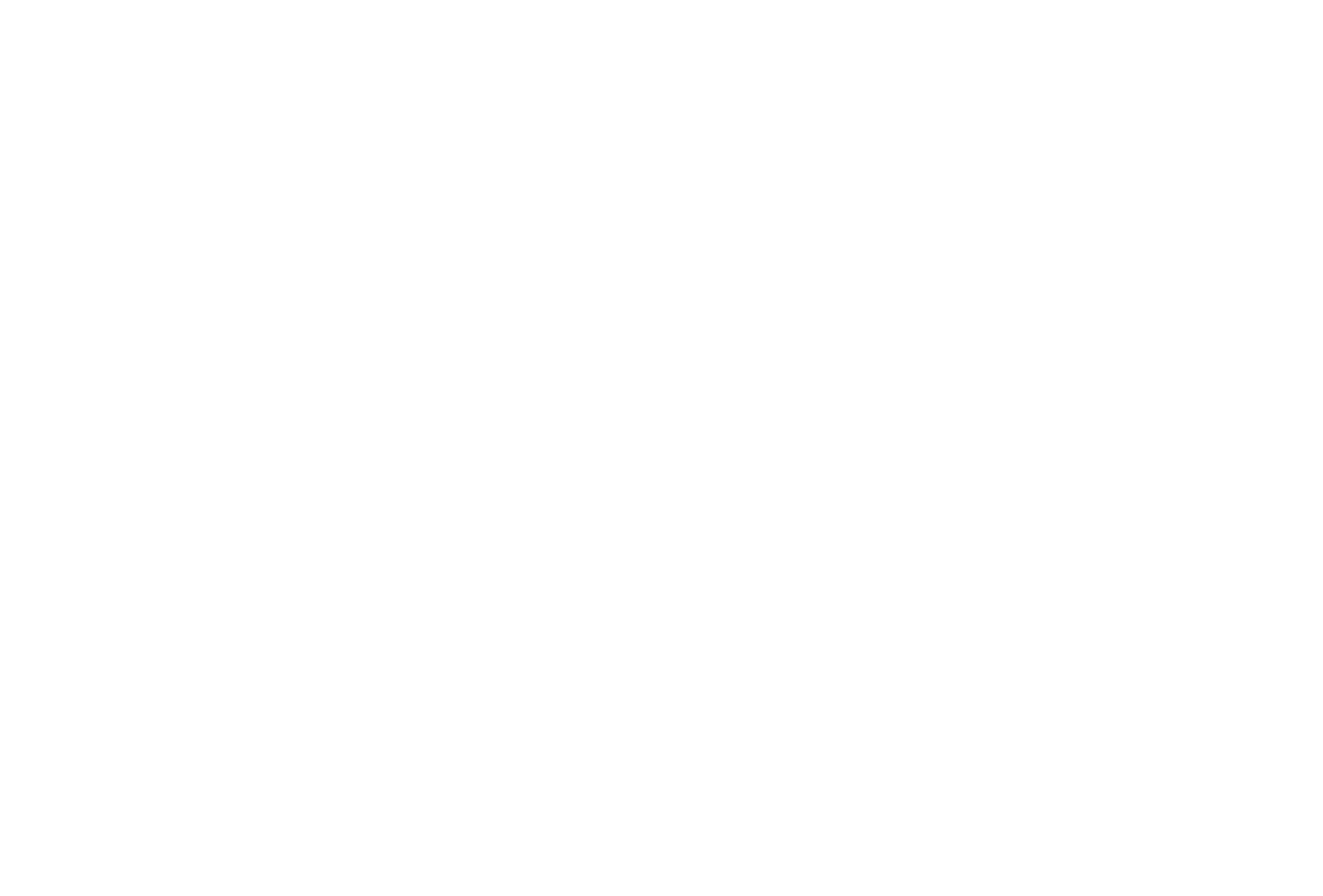 Cás machnaimh
Samhlaigh go bhfuil cás agat go speisialta do gach rud a d’fhoghlaim tú sna 3 aonad Conairí.

Samhlaigh do chás a phacáil le focail, íomhánna, siombailí a léiríonn an t-eolas, na scileanna, na luachanna agus an dearcadh is mian leat a thabhairt leat i bhfad romhat.

Samhlaigh na rudaí is mian leat a fhágáil i do dhiaidh ar an talamh in aice le do chás (cosúil le seansmaointe, dearcthaí, míthuiscintí agus araile). 

Samhlaigh tú féin ag fágáil an ranga le do chás.
[Speaker Notes: Teacher notes

Read the text on the slide aloud, allowing sufficient time between each sentence for students to reflect quietly on their own.]
Aonad 3, Ag seiceáil isteach leis na cuspóirí foghlama
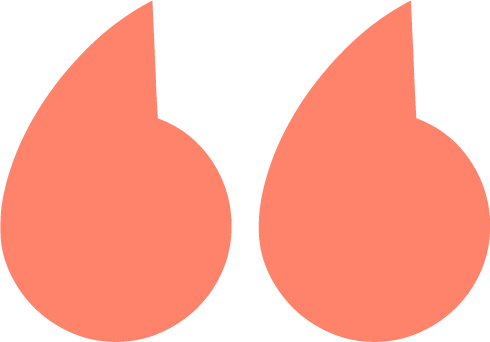 Haigh arís! 
Conas ar éirigh leat le hAonad 3?

Ar fhoghlaim tú conas...?
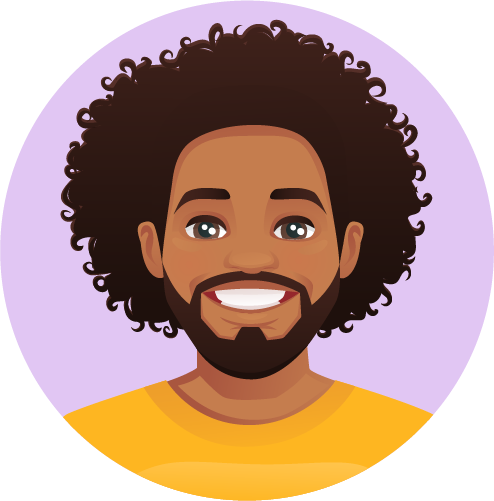 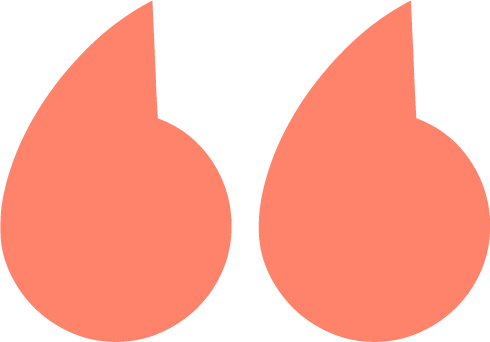 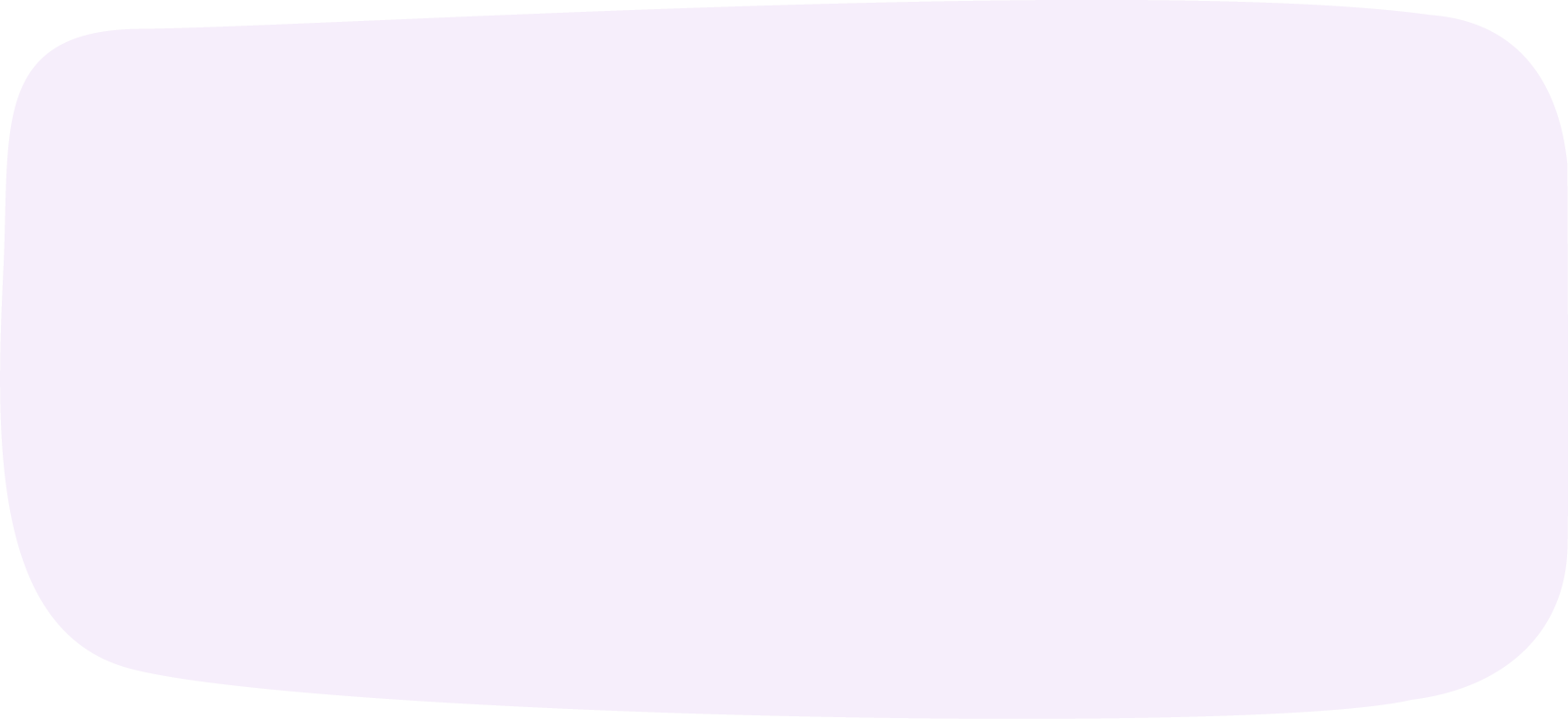 na dúshláin a bhaineann le saol na scoile a phlé agus na tacaíochtaí atá ar fáil sa scoil a aithint
na daoine aonair/grúpaí éagsúla atá i bpobal scoile a aithint
smaoinigh ar na fáthanna a bhfuil an scoil tábhachtach agus iad seo a rangú in ord tábhachta
machnamh a dhéanamh maidir leis an méid a d'fhoghlaimíomar inár 3 n-aonad Conairí
[Speaker Notes: Teacher notes

Read each learning intention aloud.

Ask students to give you a thumbs up if they feel they have achieved the learning intention, a thumbs down if they still need some support and a fist if they are unsure.]
Aonad 3, Gníomhaíocht le cois
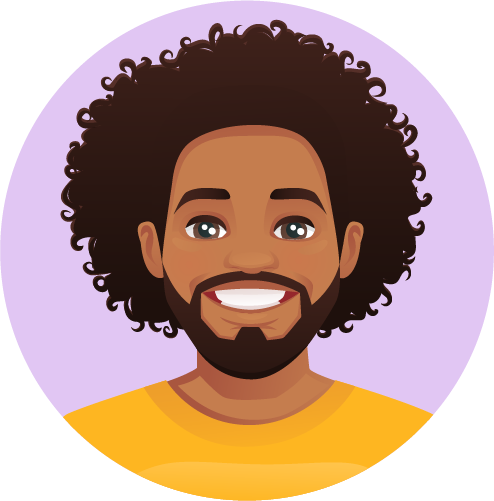 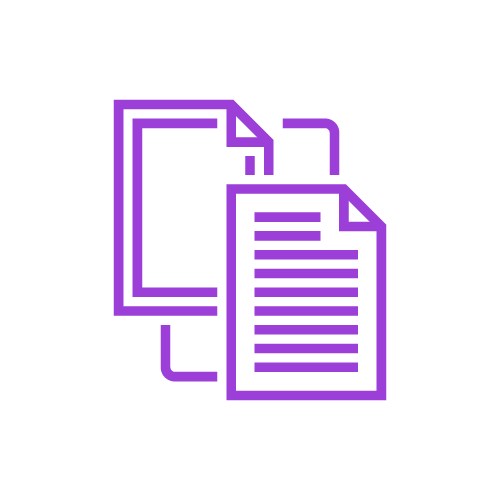 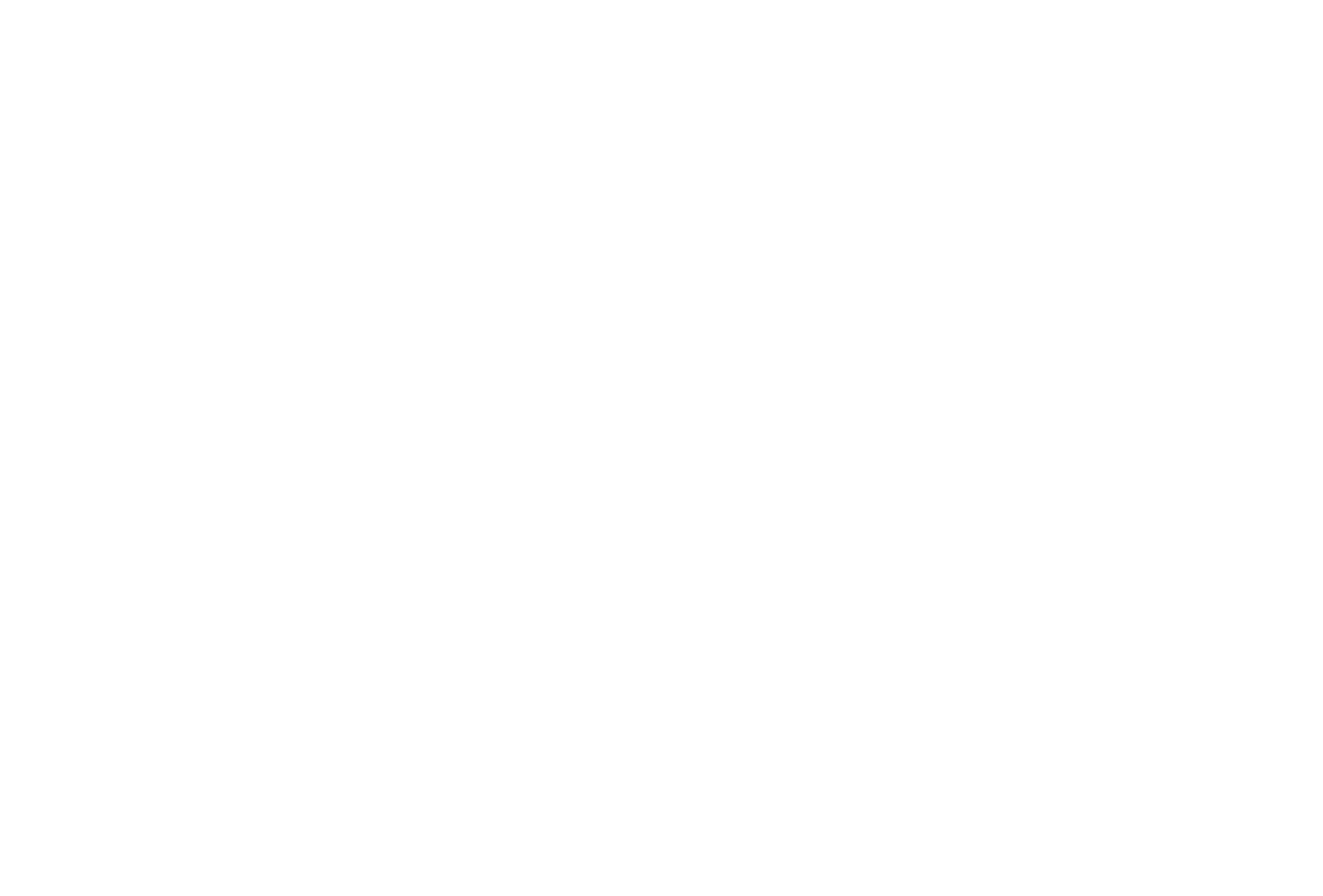 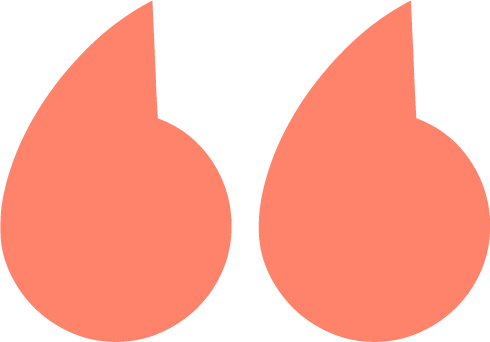 Seo smaoineamh duit.

Taighde níos doimhne a dhéanamh ar róil agus ar fhreagrachtaí na ndaoine aonair/grúpaí éagsúla i do phobal scoile. Tabhair aird ar leith ar an gcaoi a dtacaíonn daoine aonair/grúpaí éagsúla le scoláirí.

Cruthaigh leabhrán pobail scoile a thugann próifíl ar na daoine/grúpaí seo.

Cuir an leabhrán seo ar fáil do dhaltaí na chéad bhliana chun a n-aistriú ón mbunscoil a dhéanamh níos éasca.
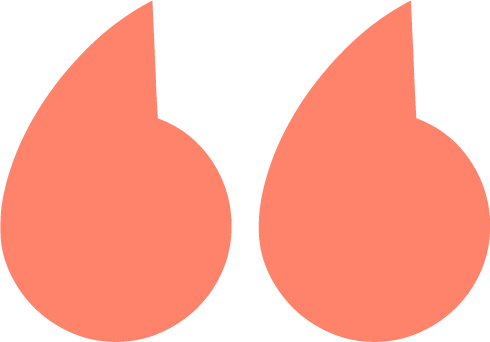 [Speaker Notes: Teacher notes

The extension activity suggested on this slide is linked to Activity 1 (Slide 10) and Activity 2 (Slide 11).]
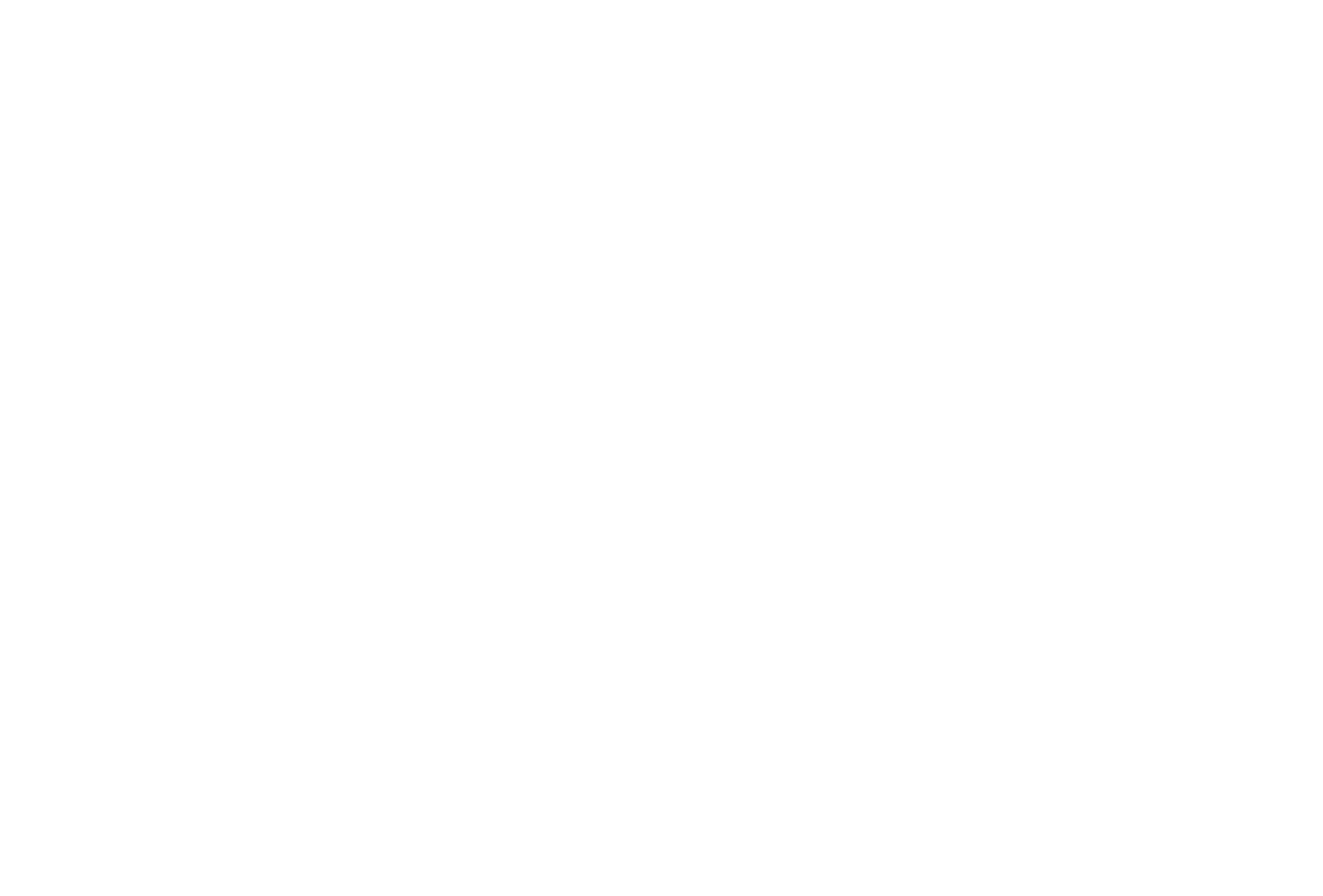 Tionscadal Conaire
Institiúid Oideachais
Ollscoil Chathair Bhaile Átha Cliath